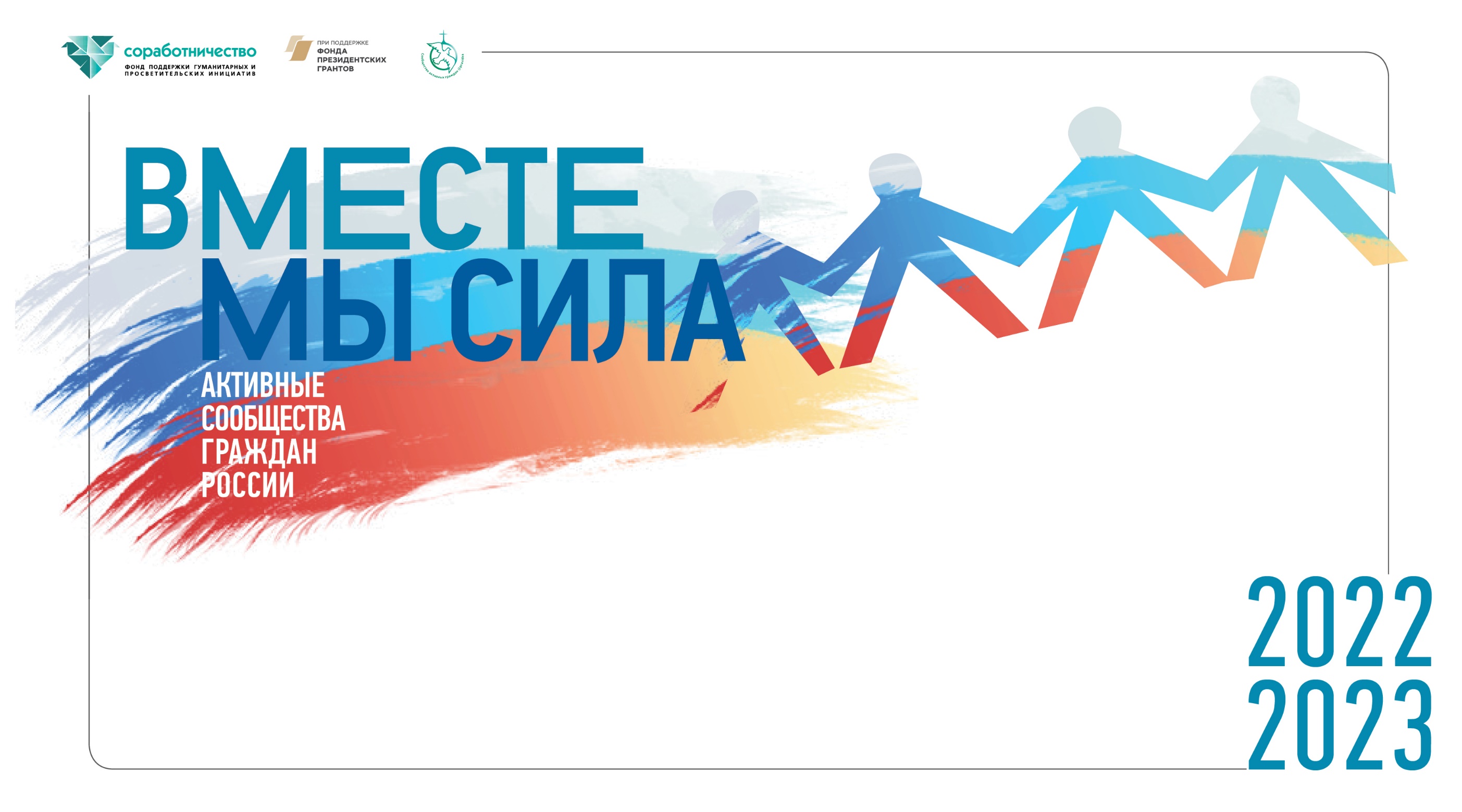 Информационное сопровождение деятельности некоммерческой организации: Не ̶в̶е̶с̶ь̶ ̶ весть тот контент, что блестит
Евгения Евгеньевна Жуковская
к.соц.н., эксперт, преподаватель вузов, общественный деятель, медиаменеджер
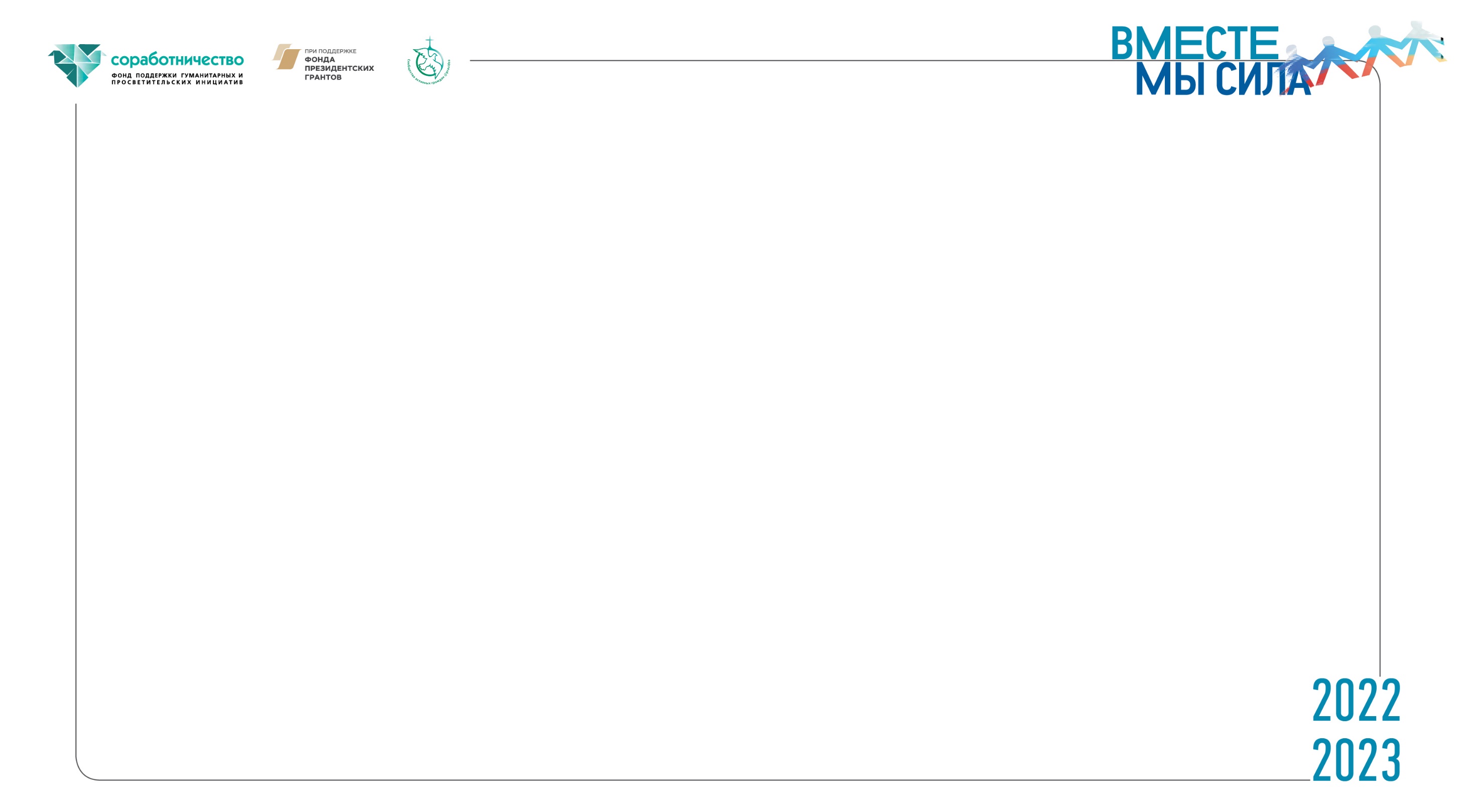 Кто может помочь НКОв информационном продвижении
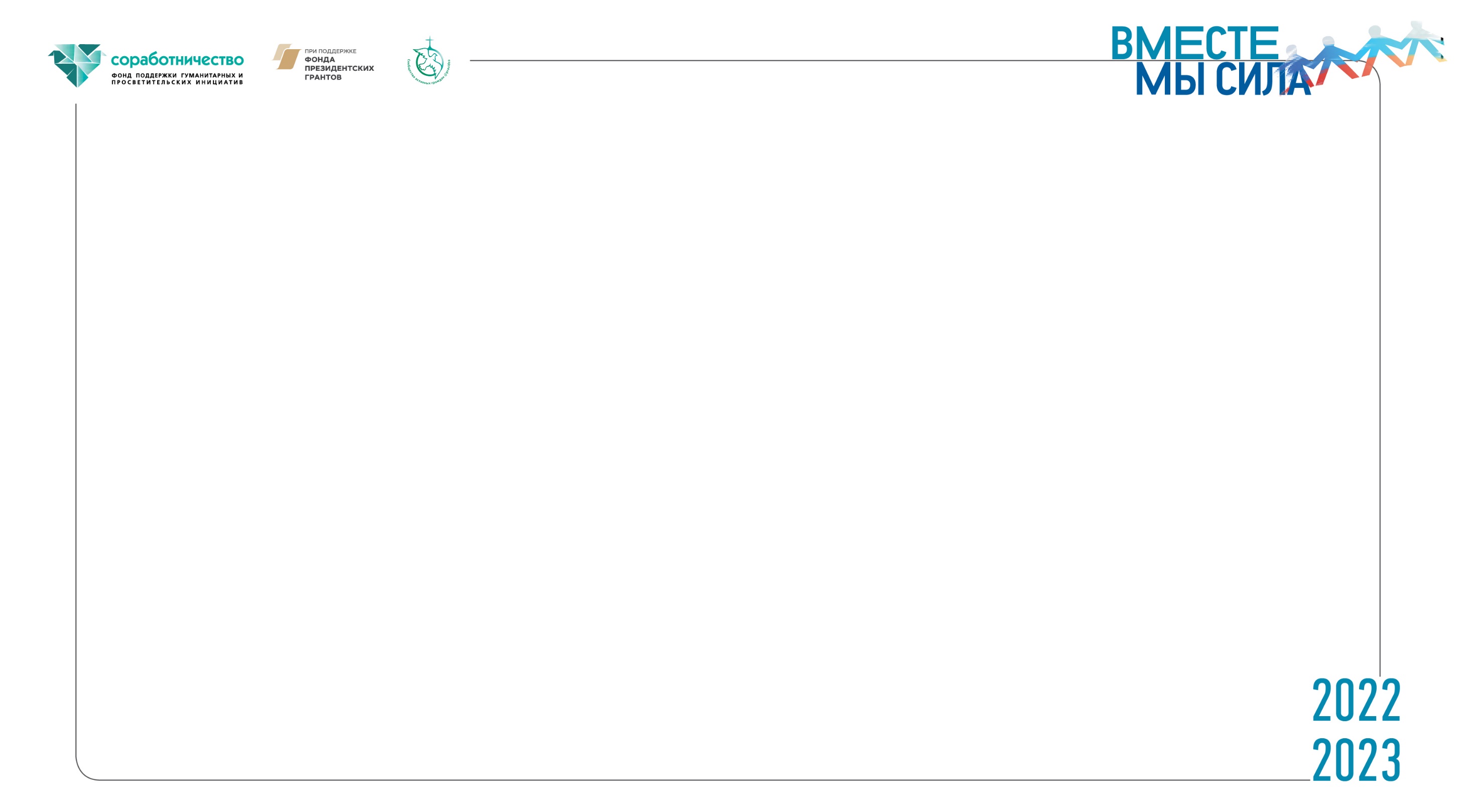 Ресурсный центр Донецкой Народной Республики
Ресурсный центр Луганской Народной Республики
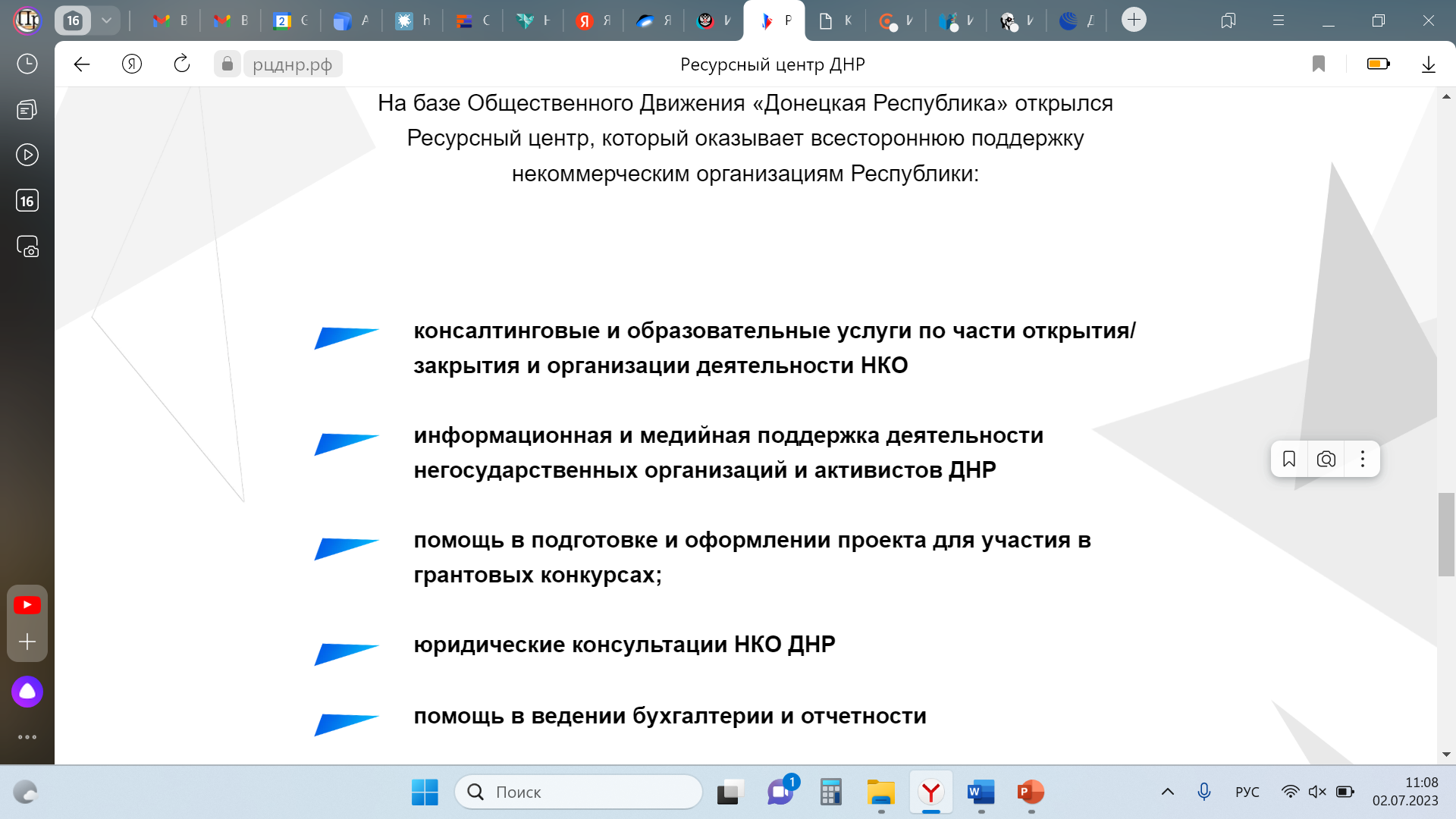 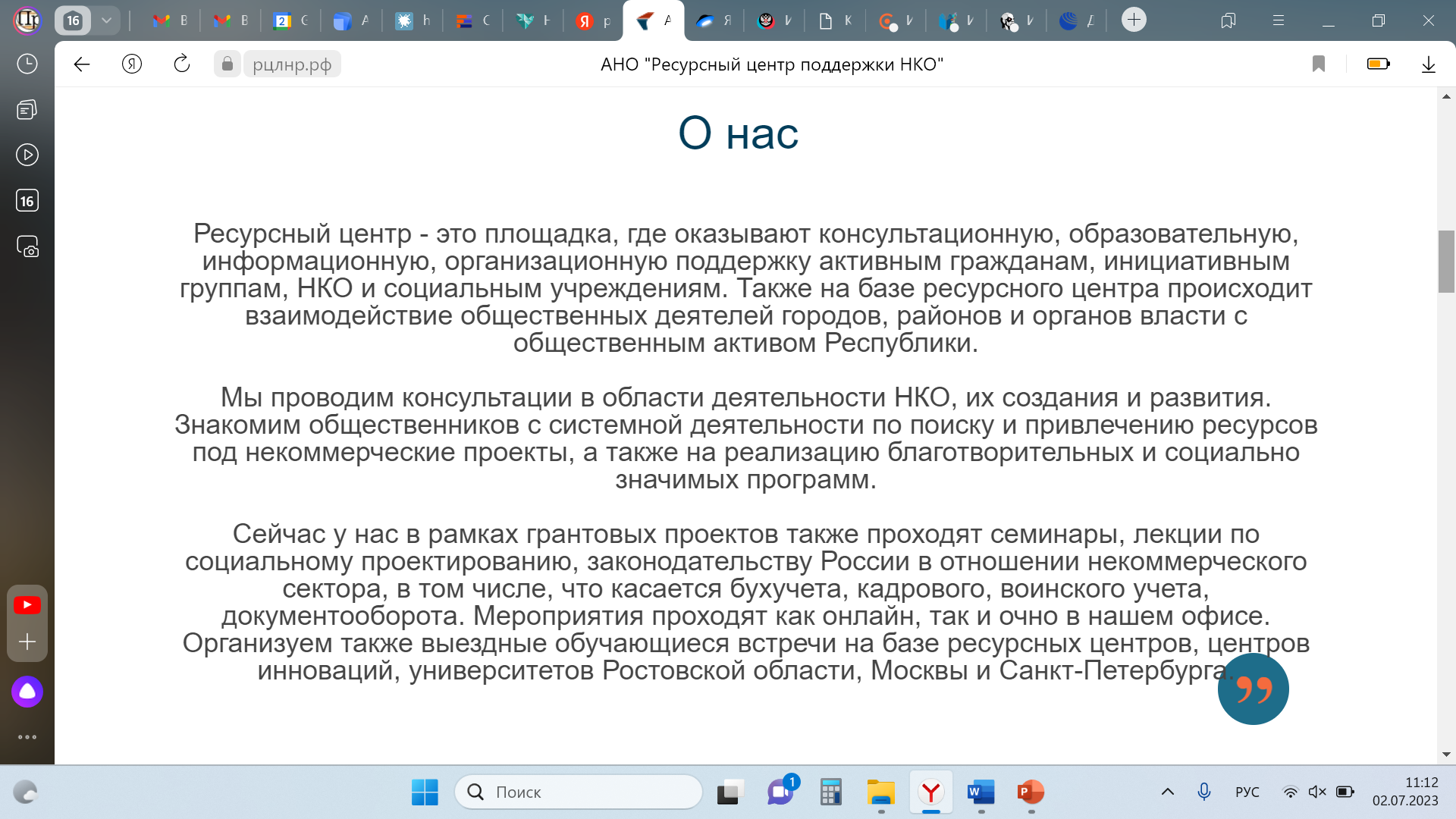 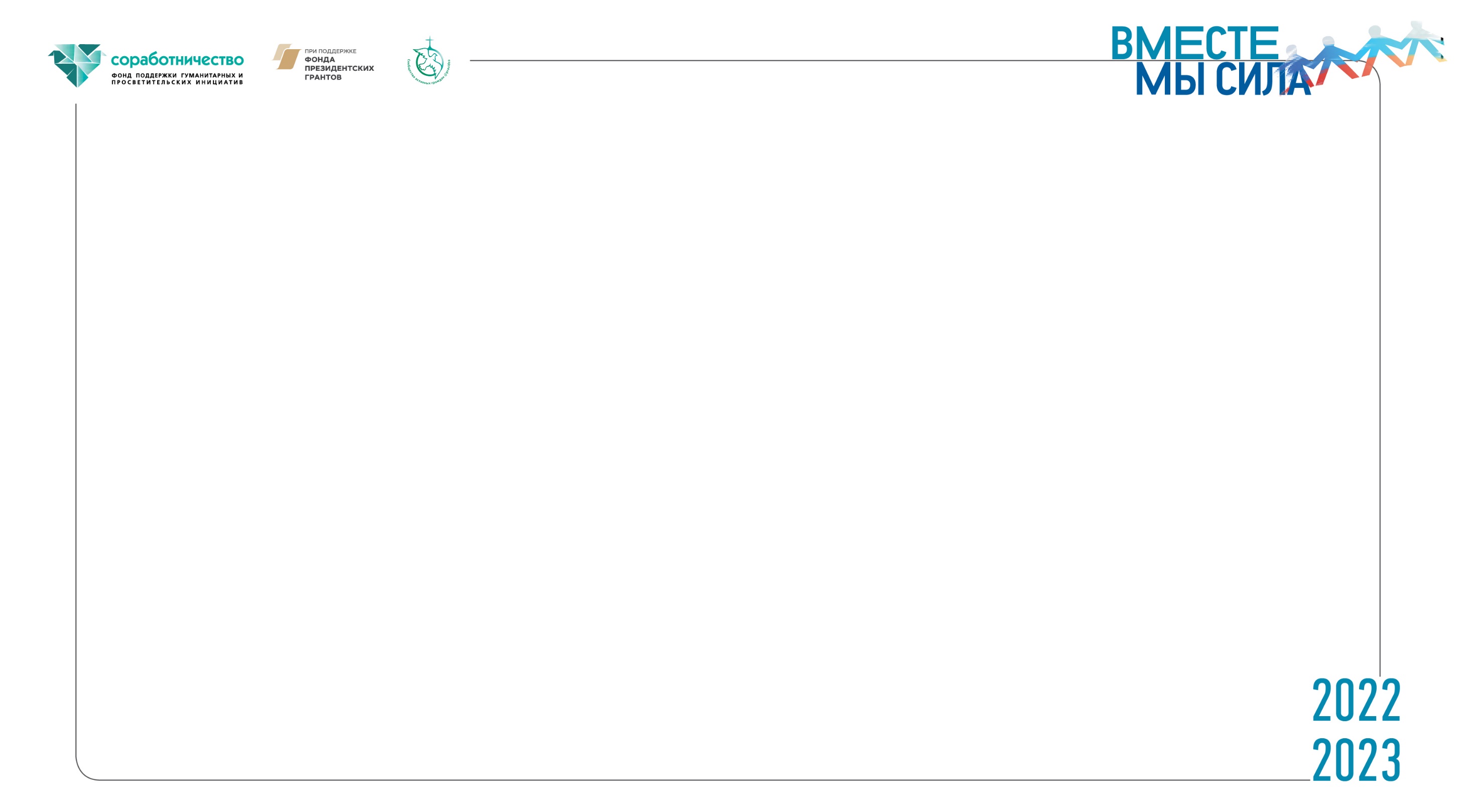 Определите свою целевую аудиторию – от этого зависит формат вашего контента
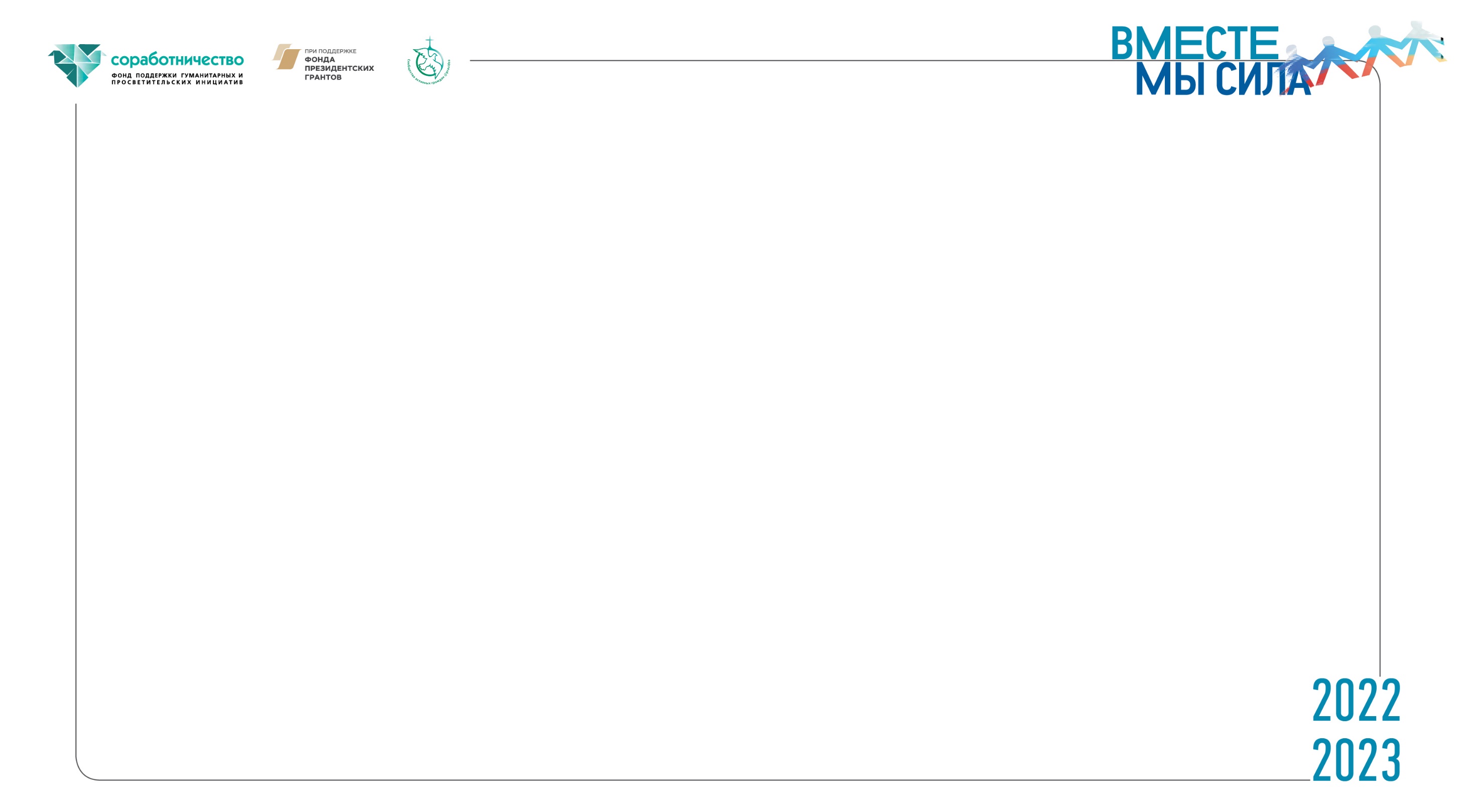 Быстрый ликбез
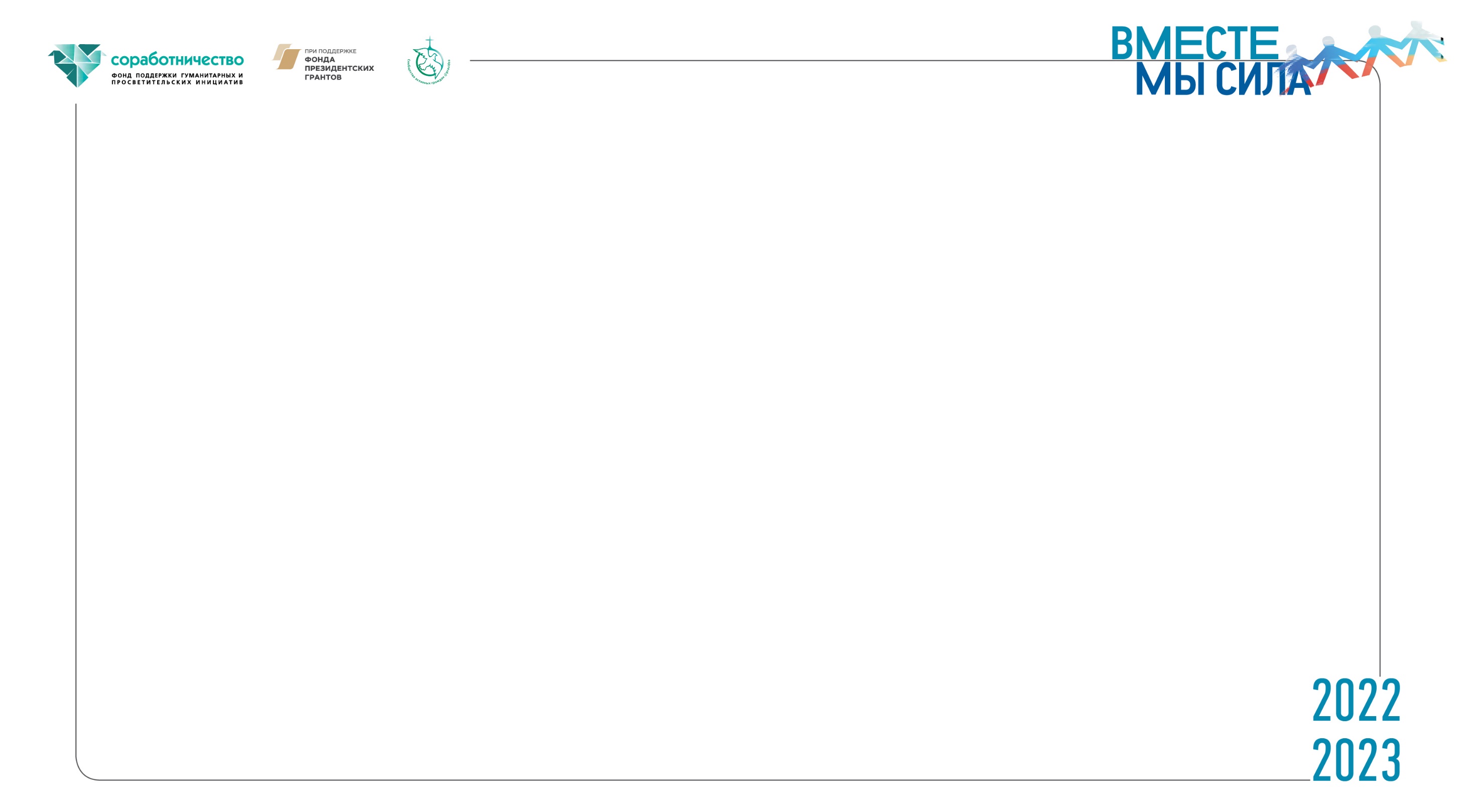 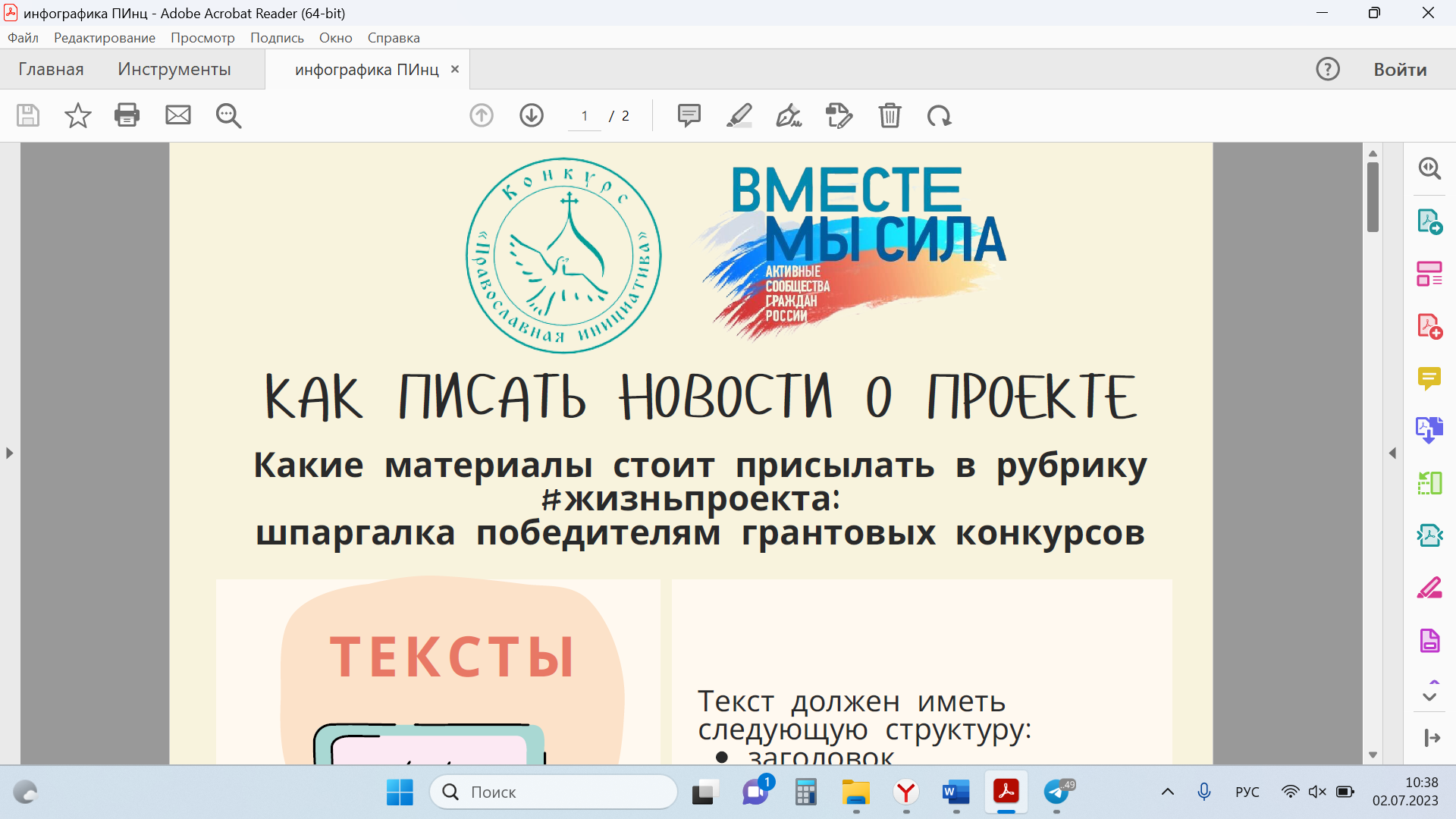 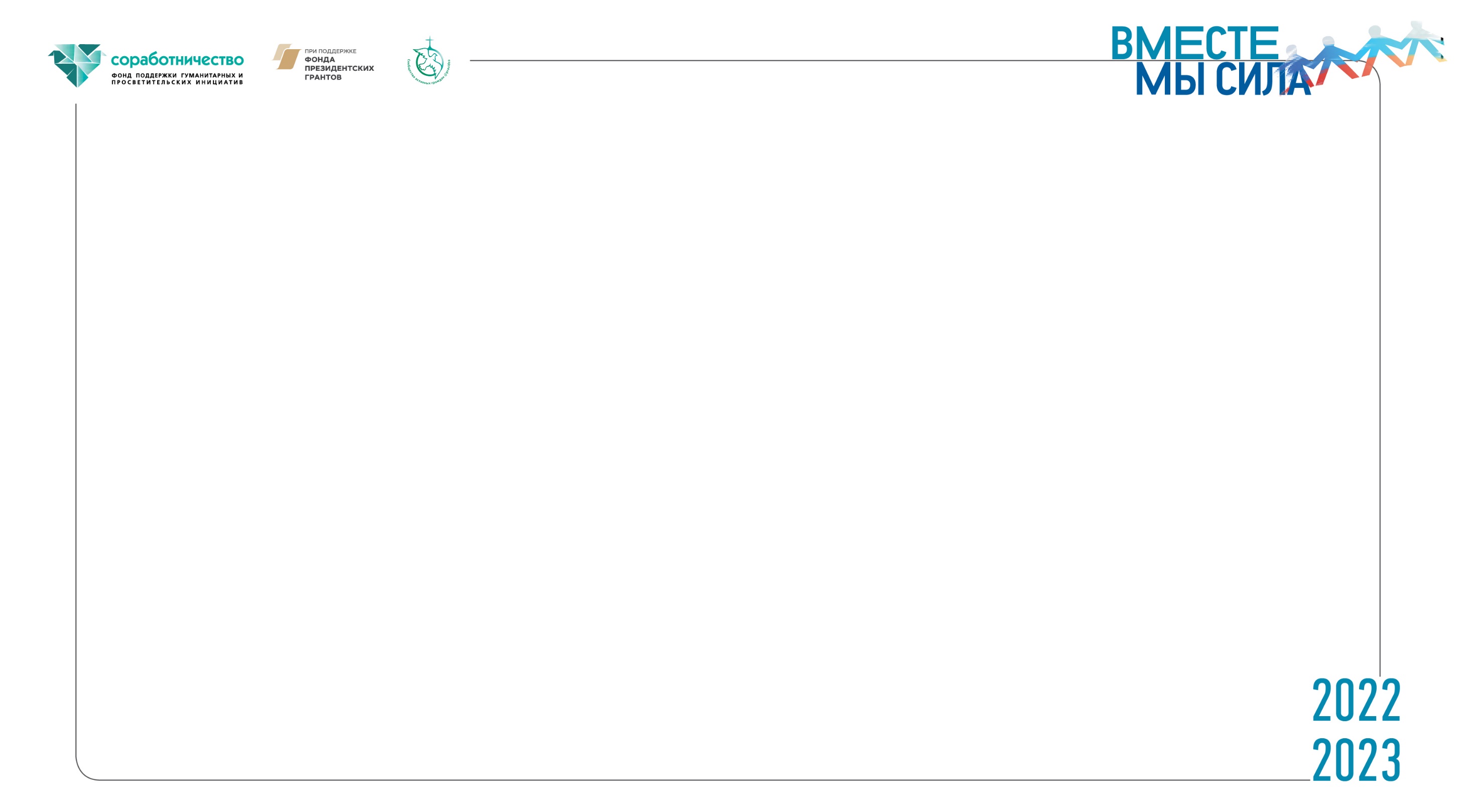 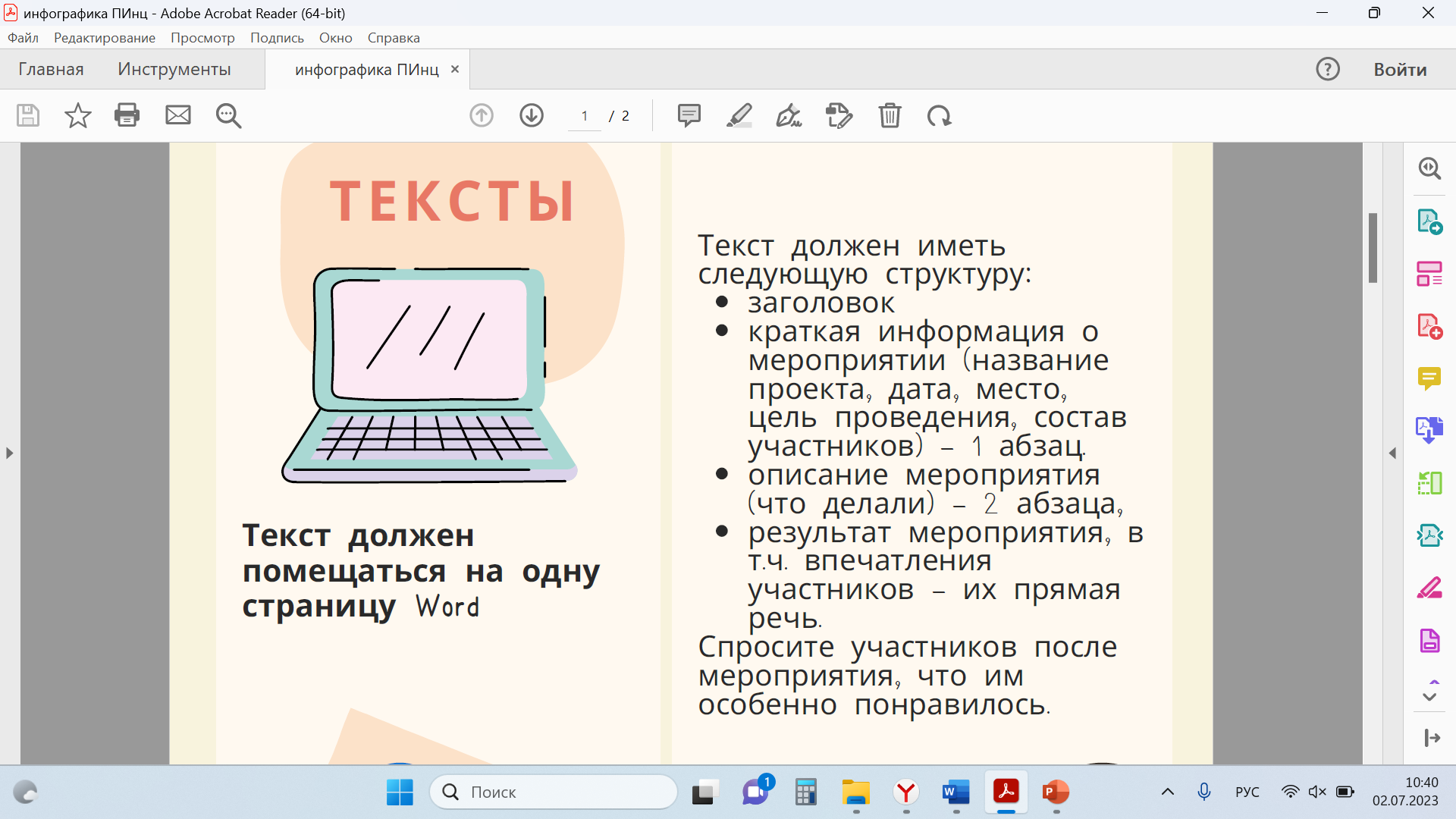 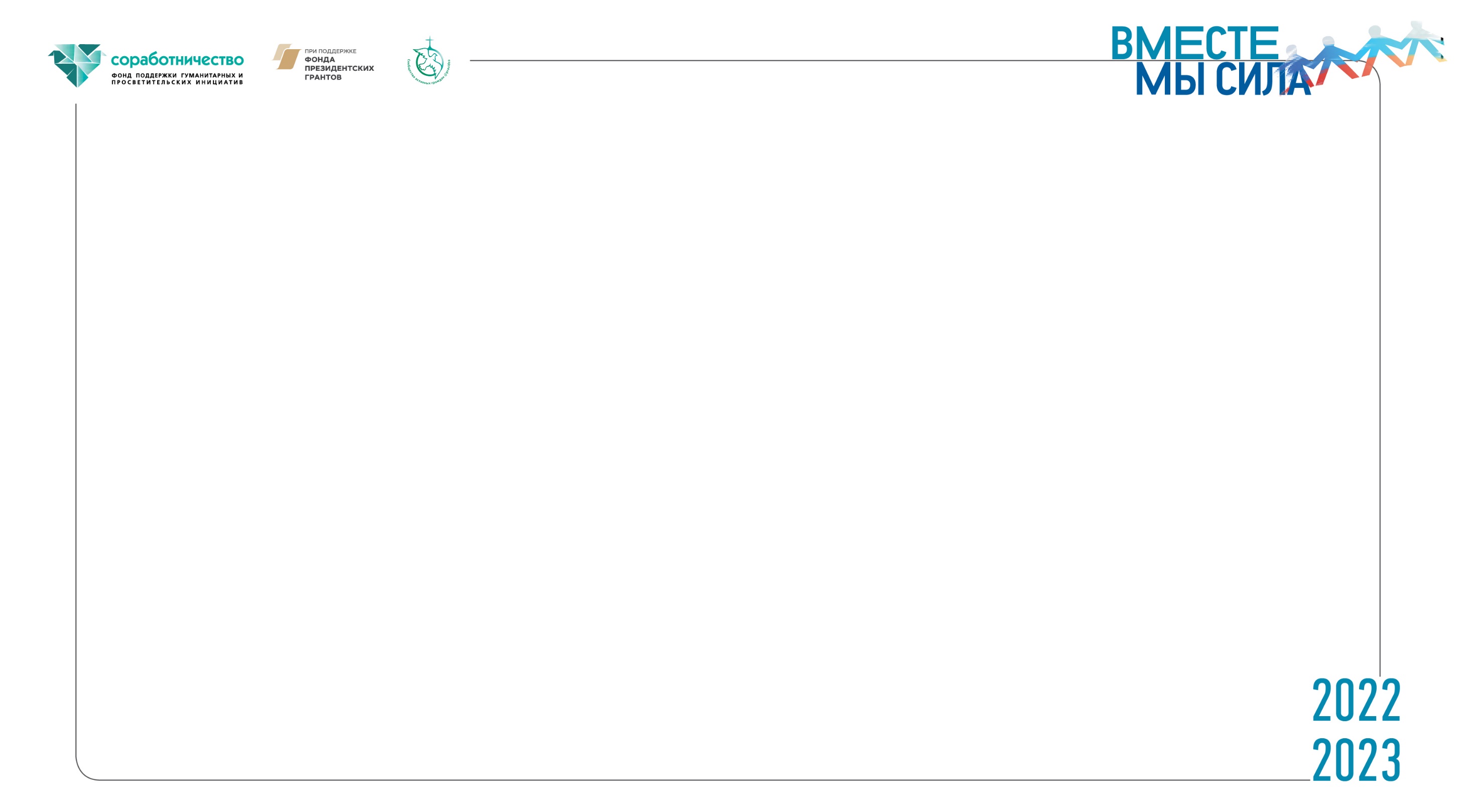 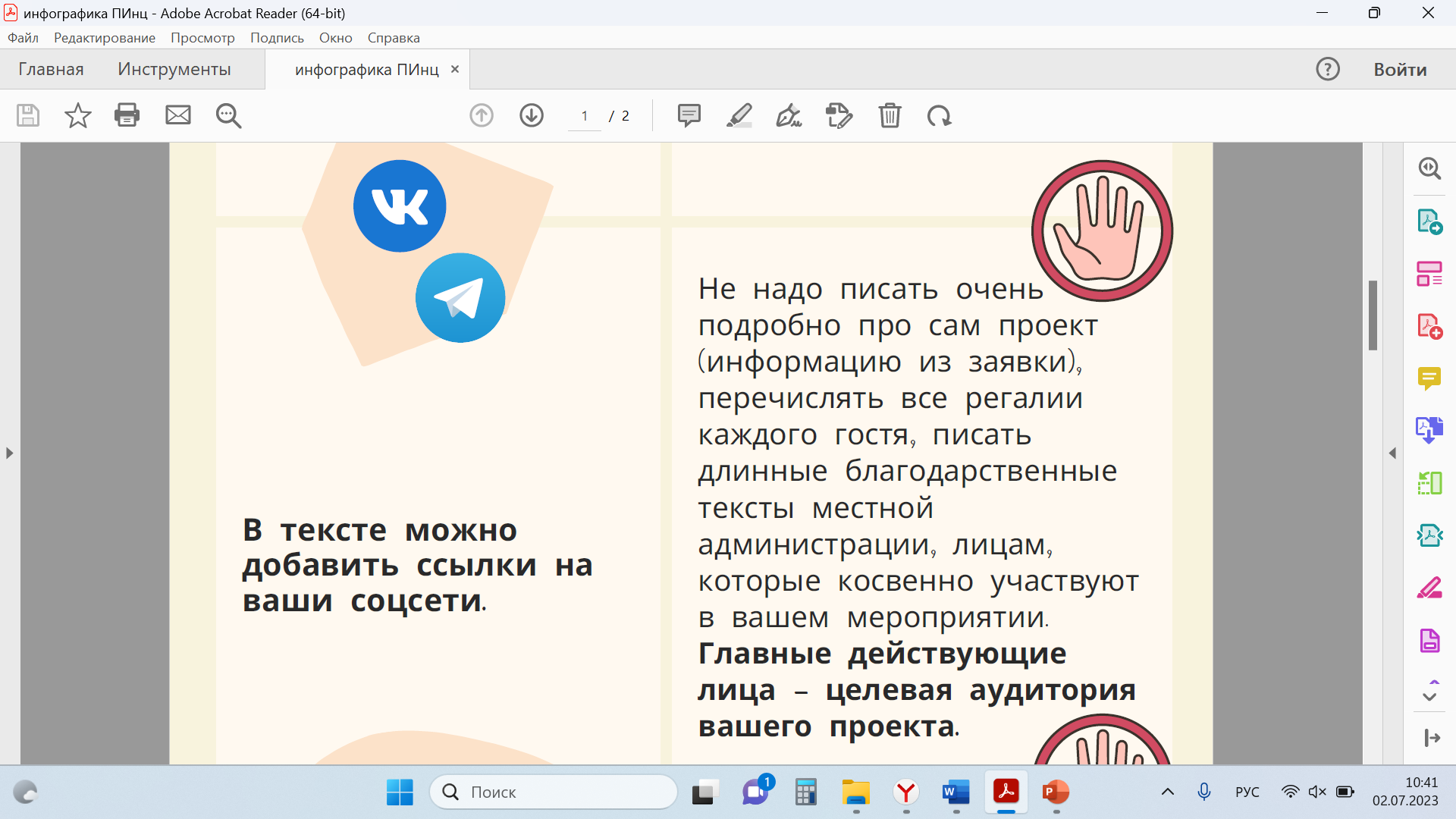 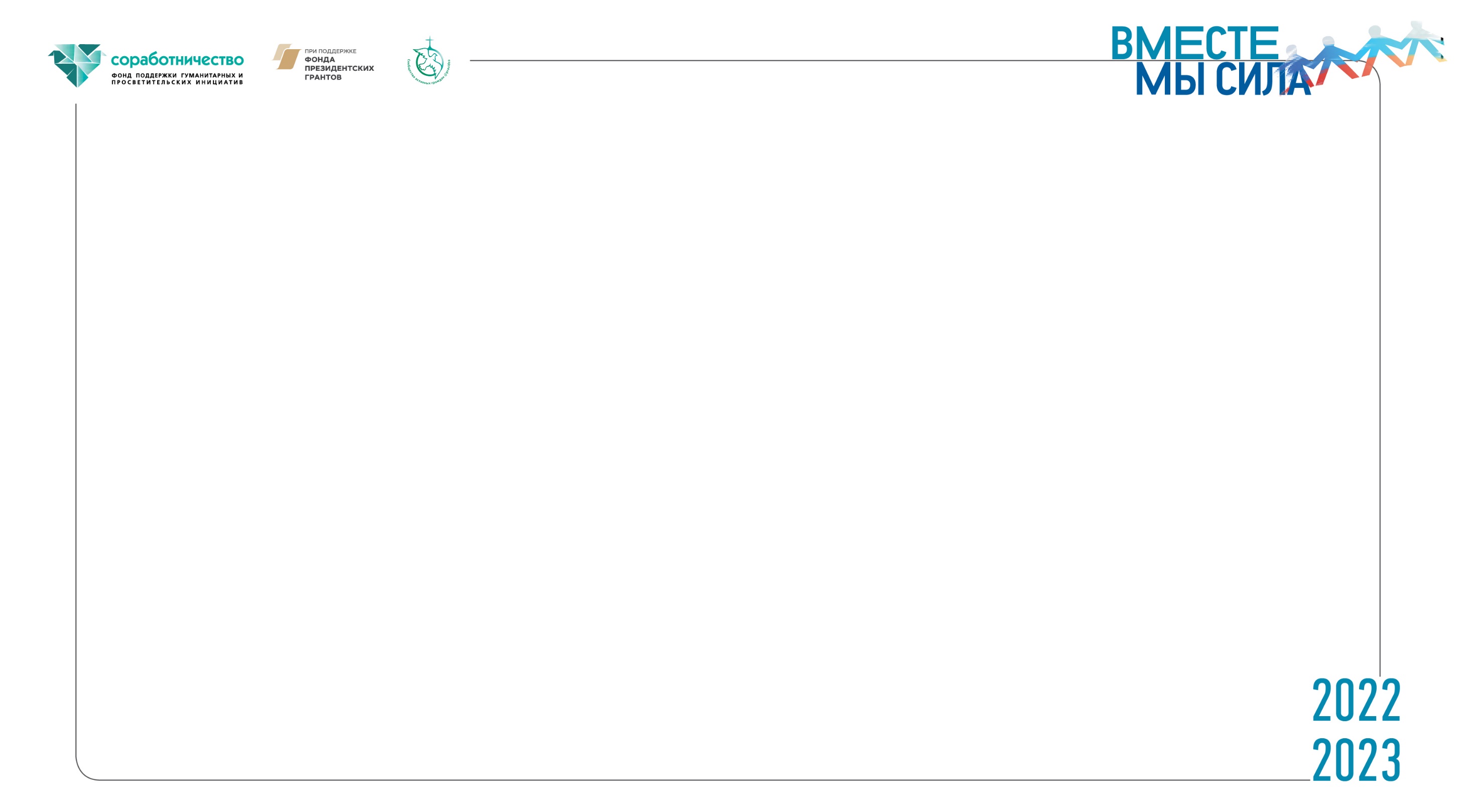 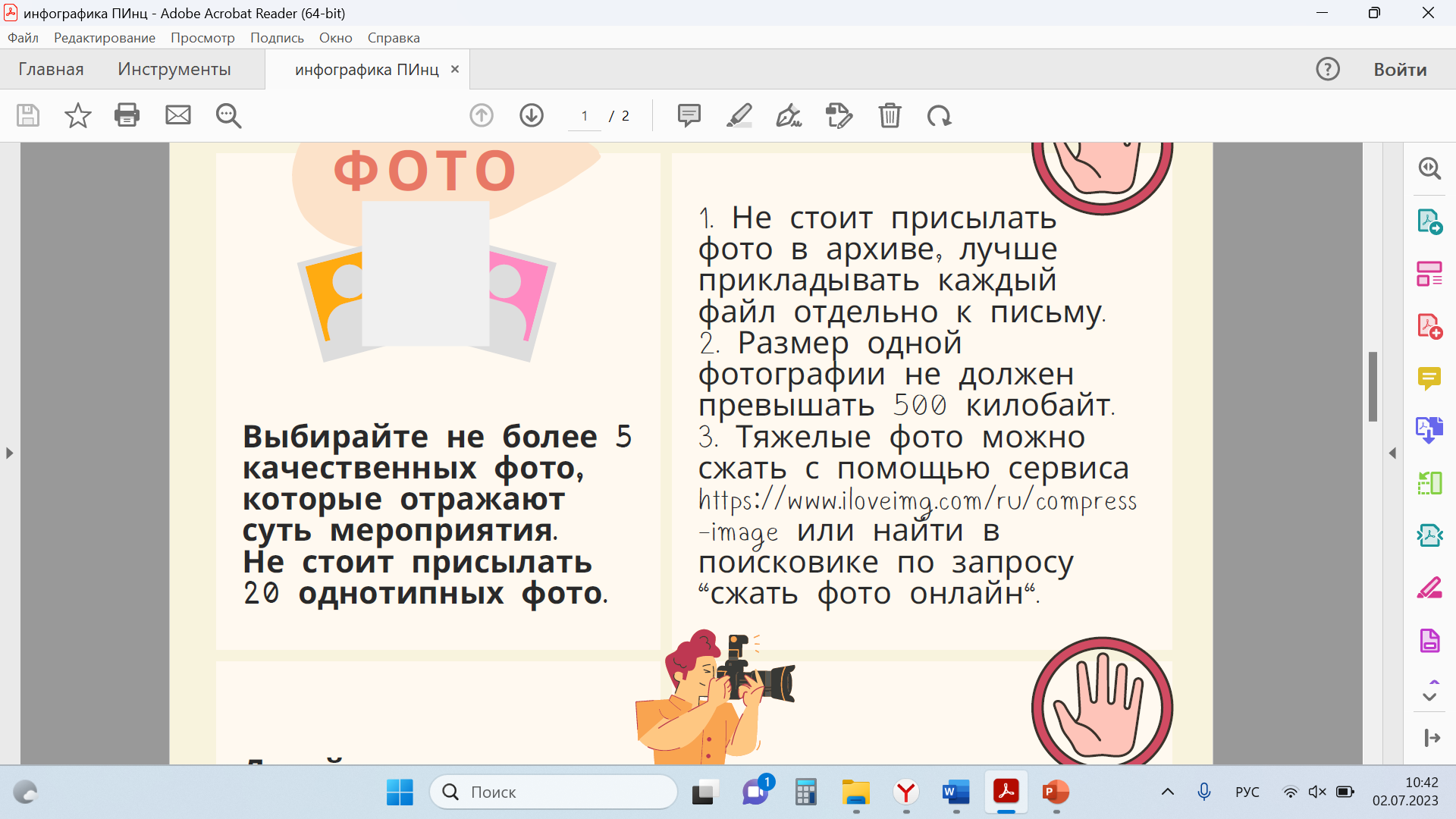 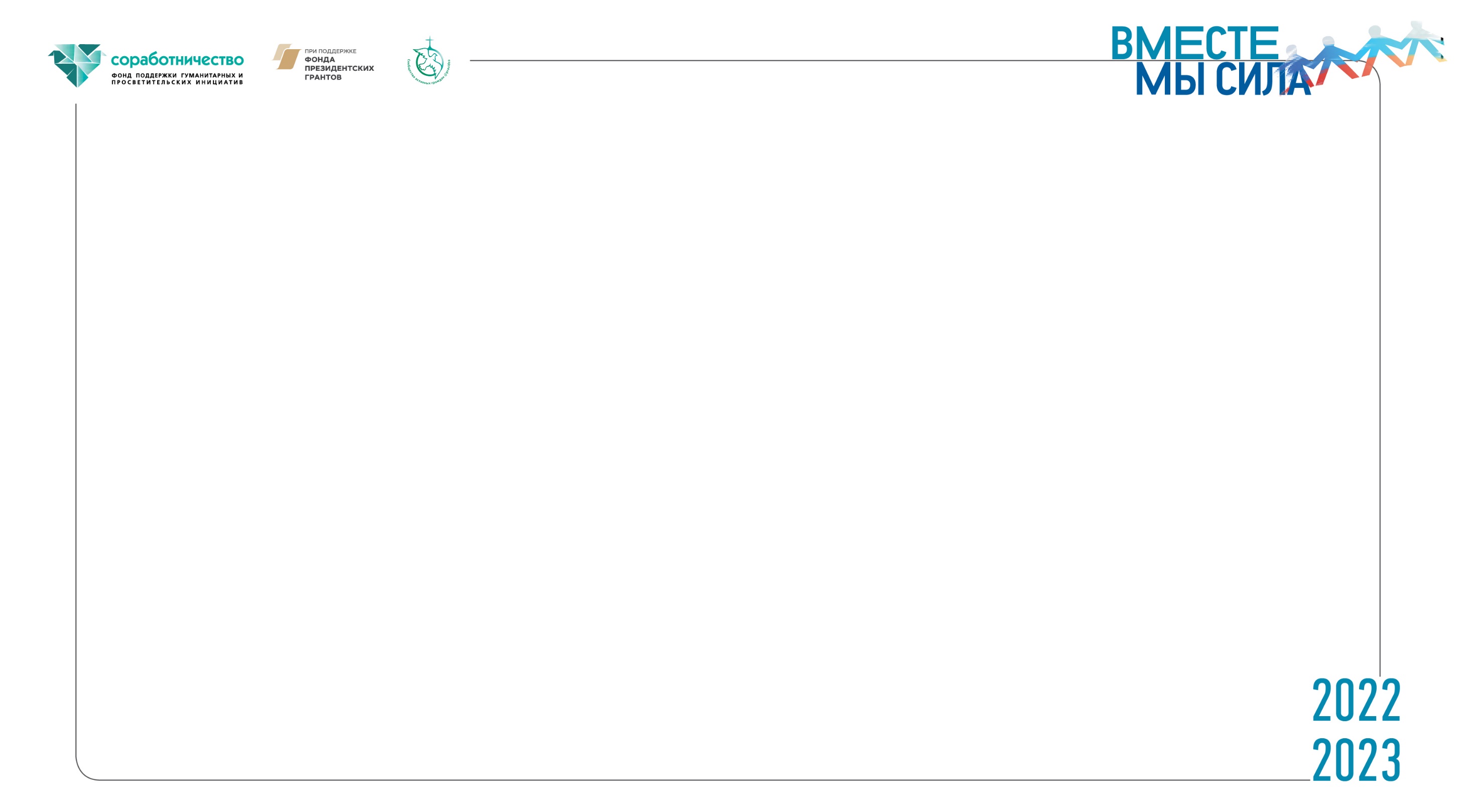 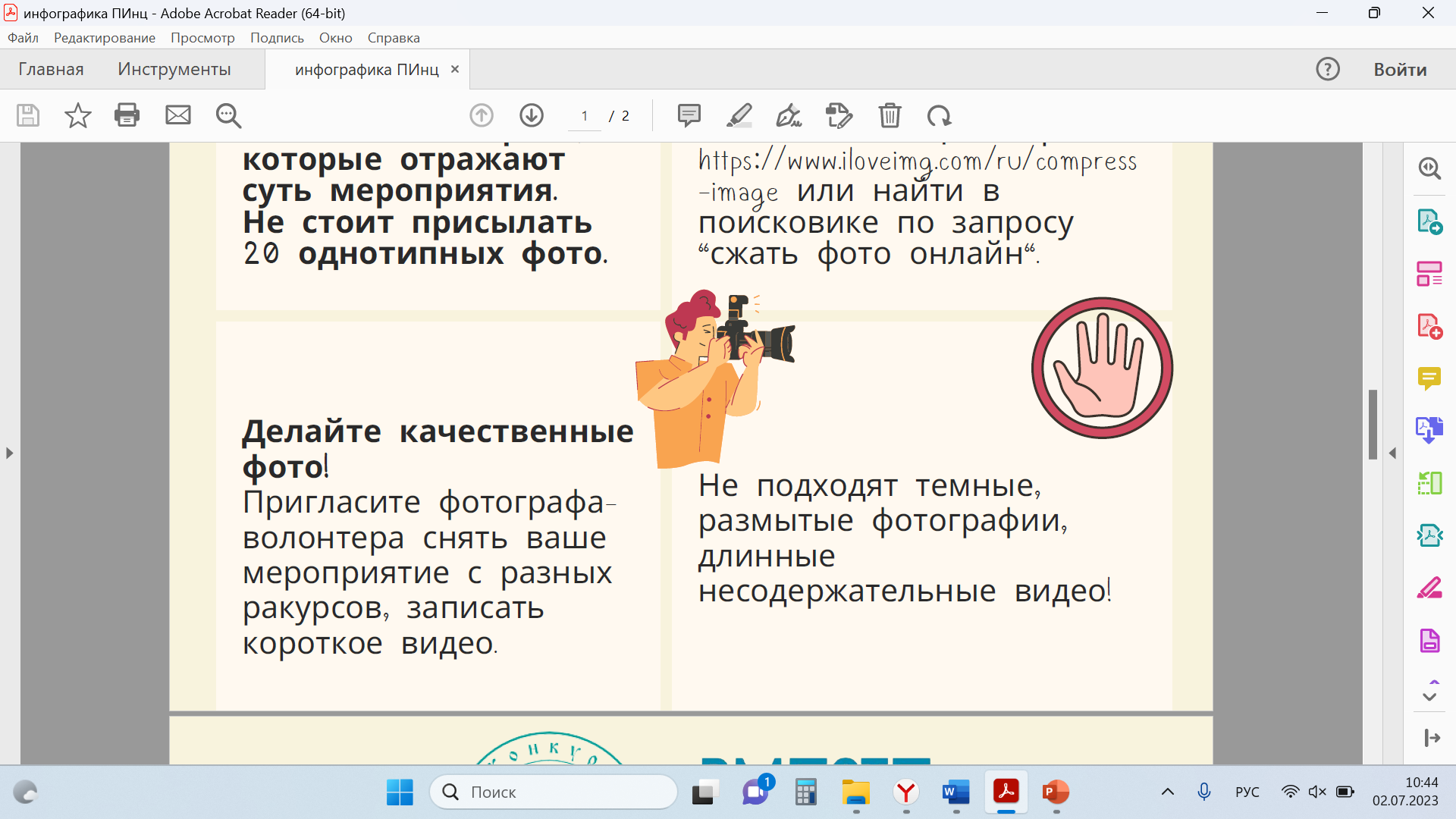 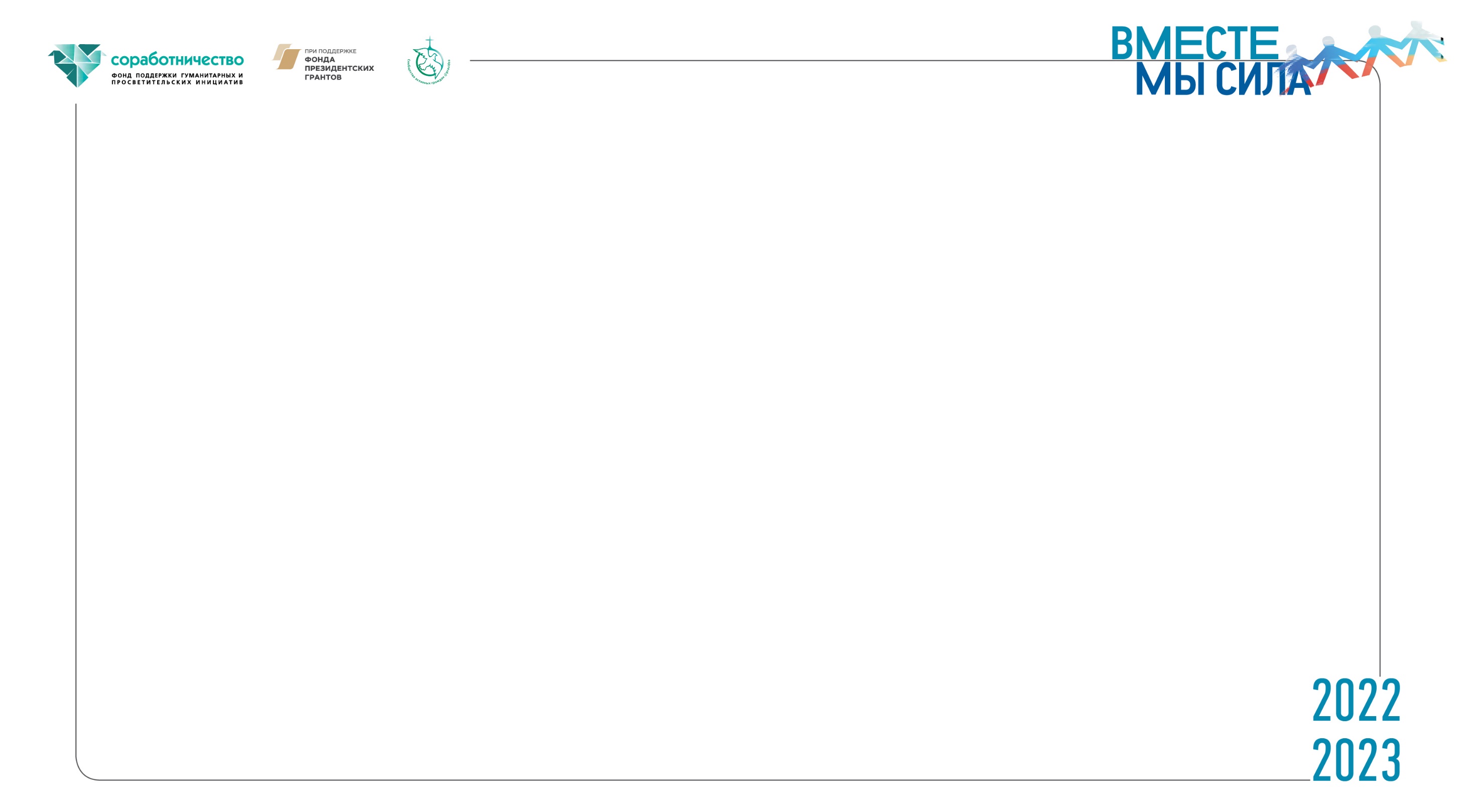 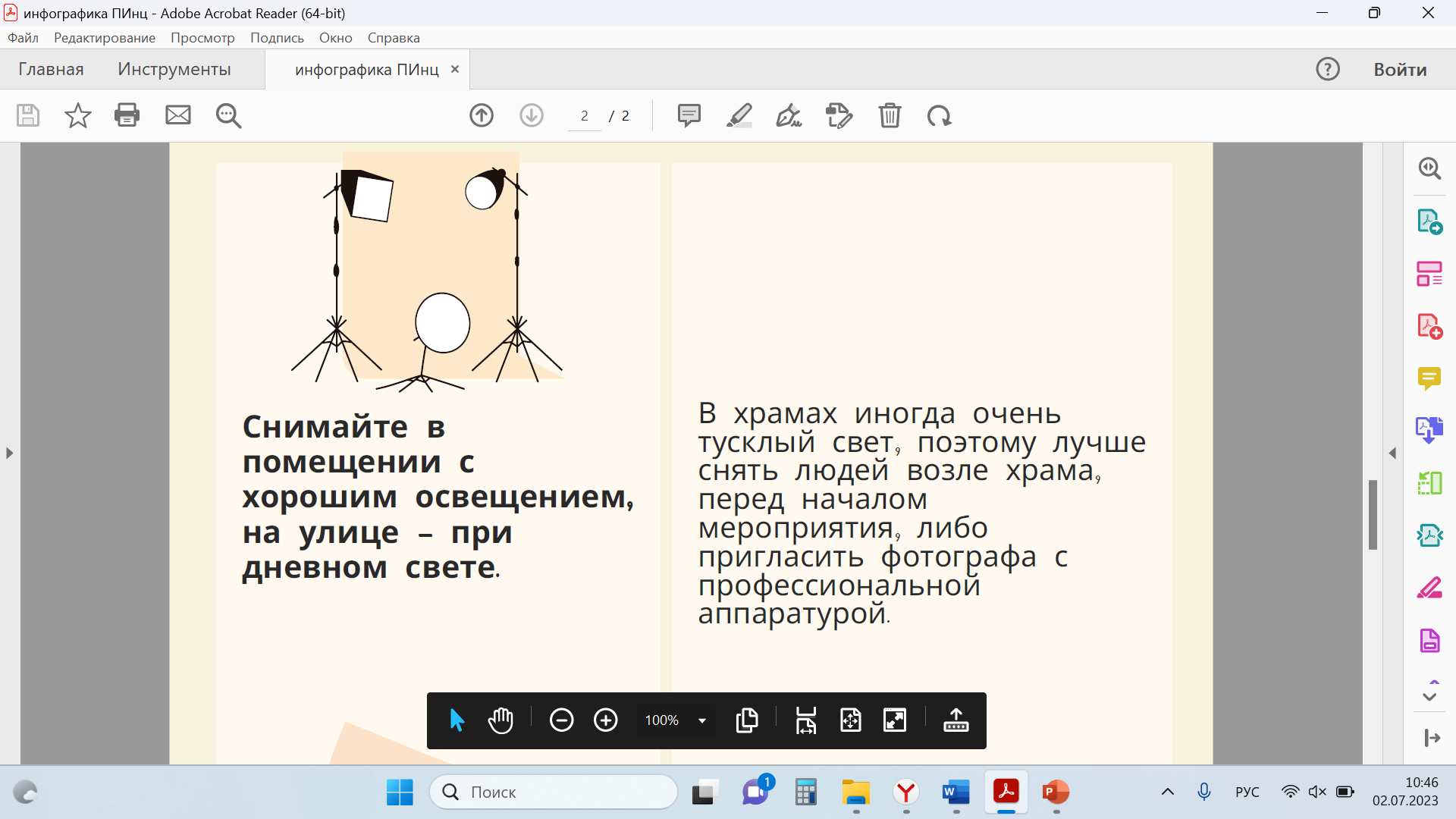 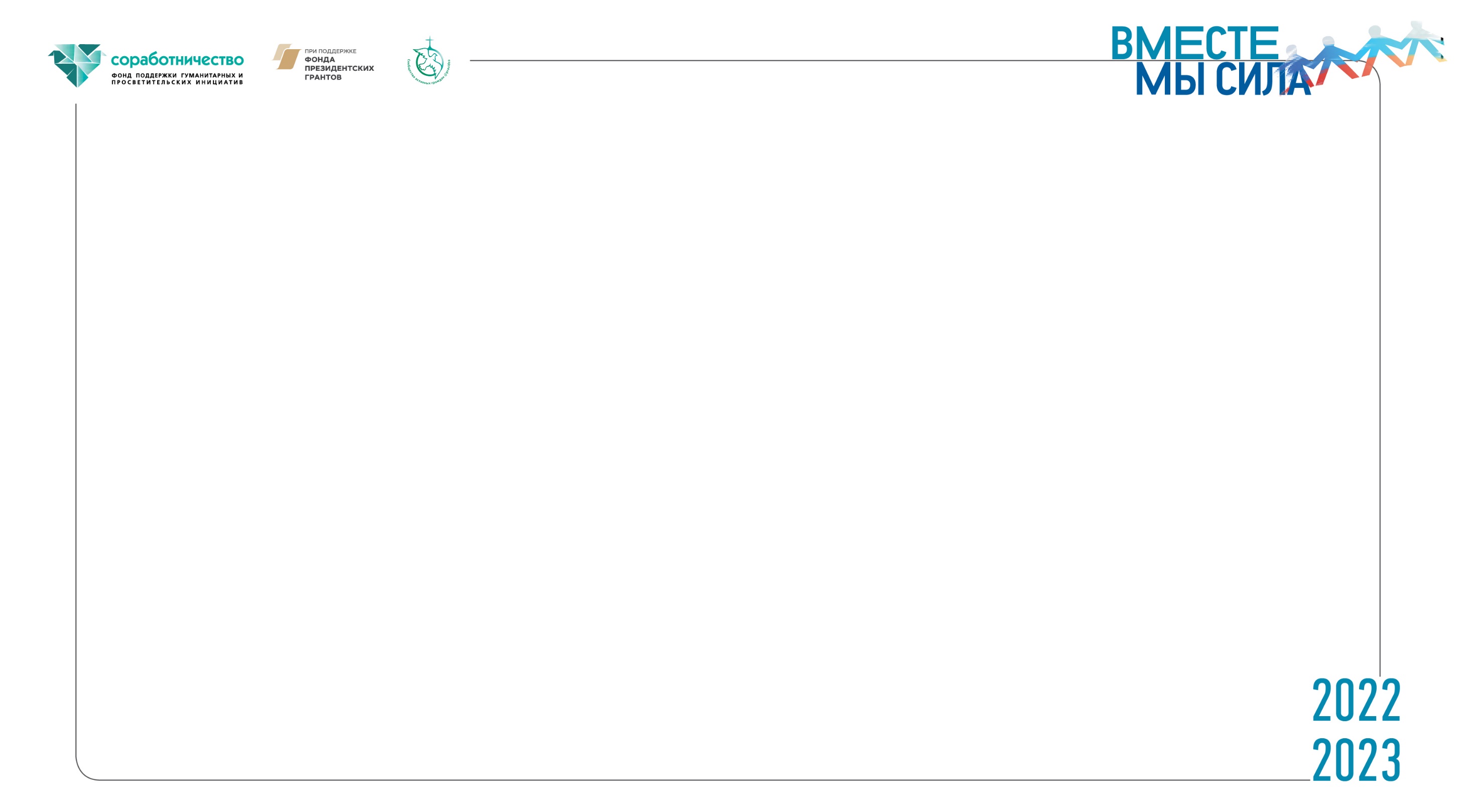 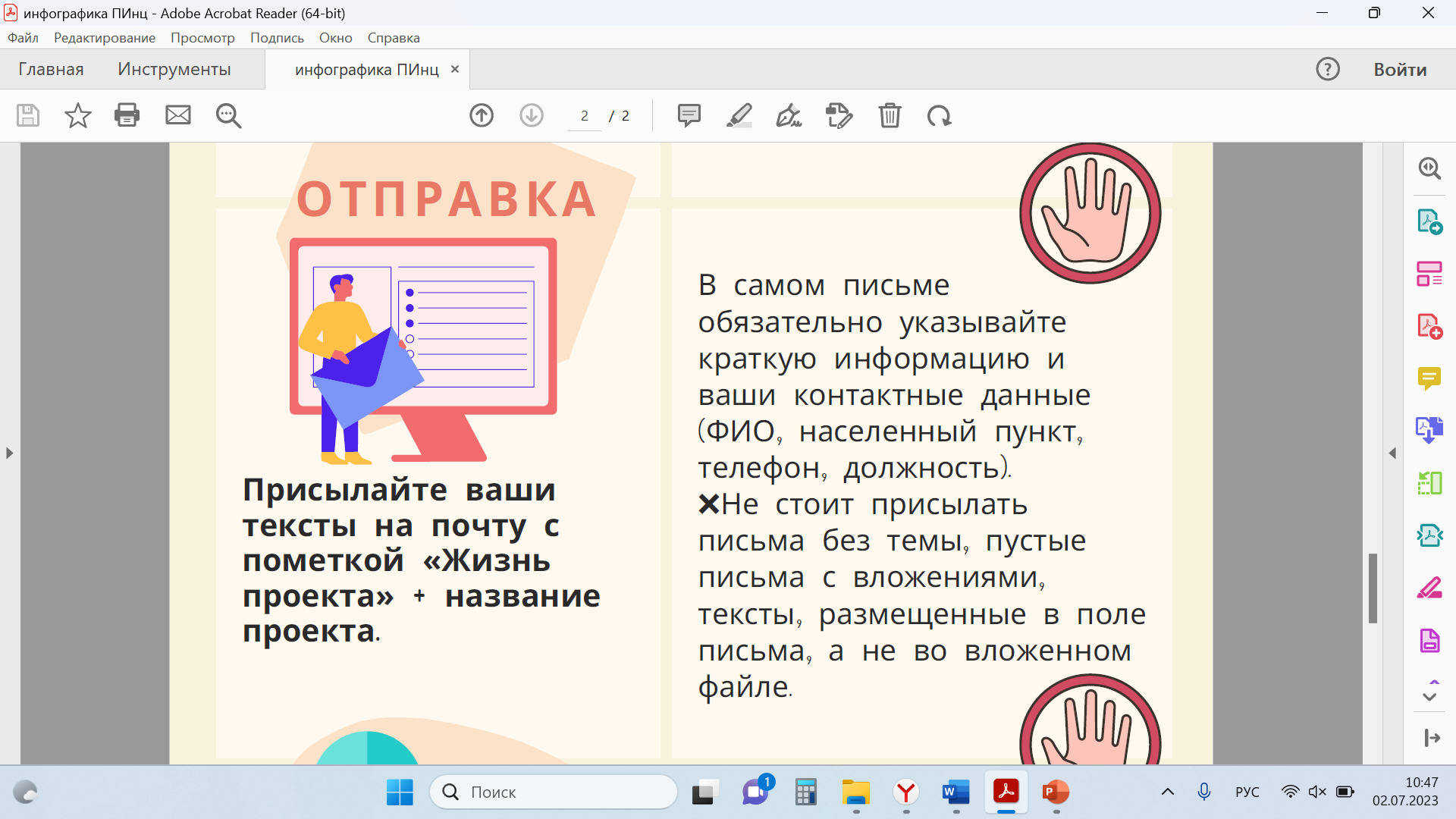 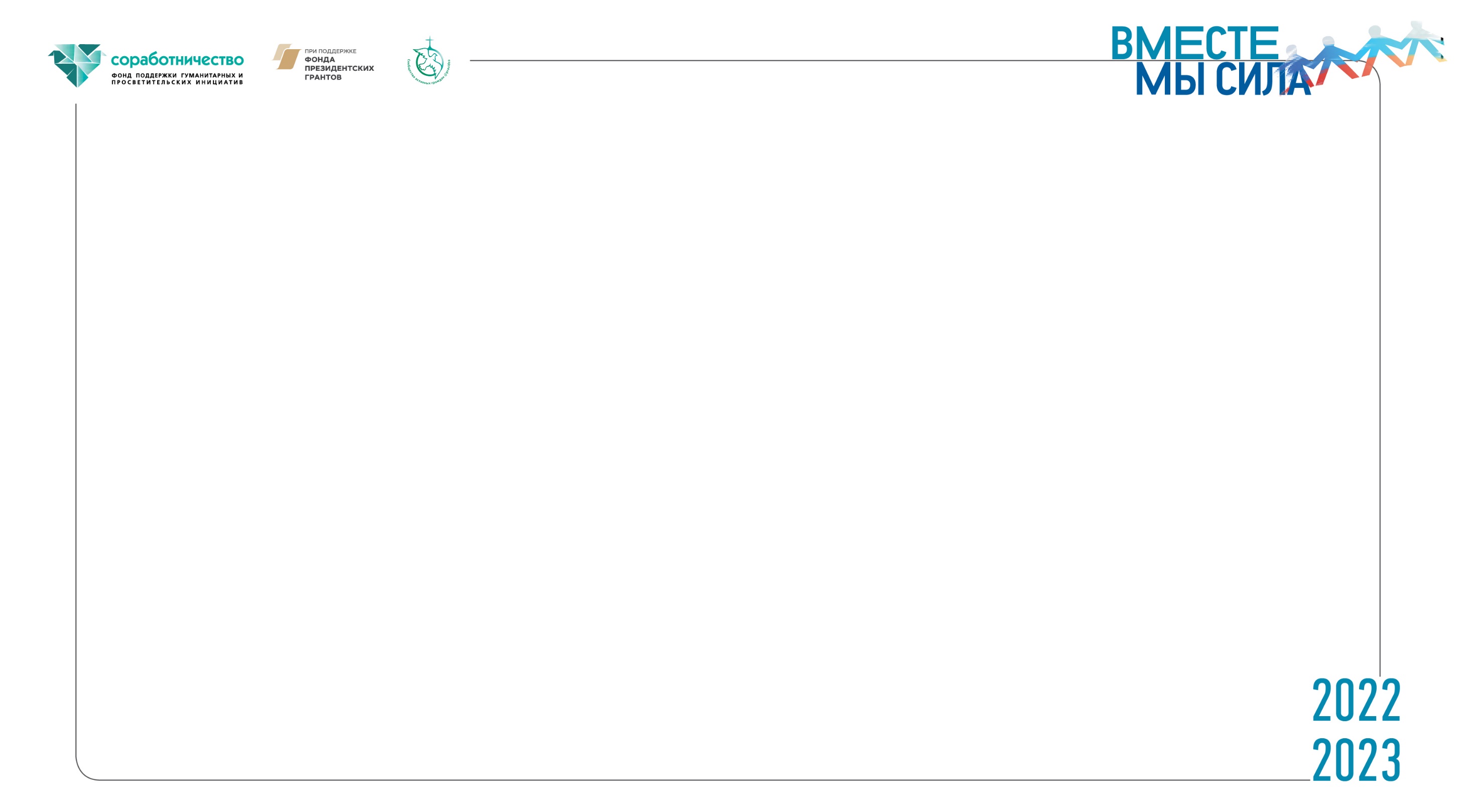 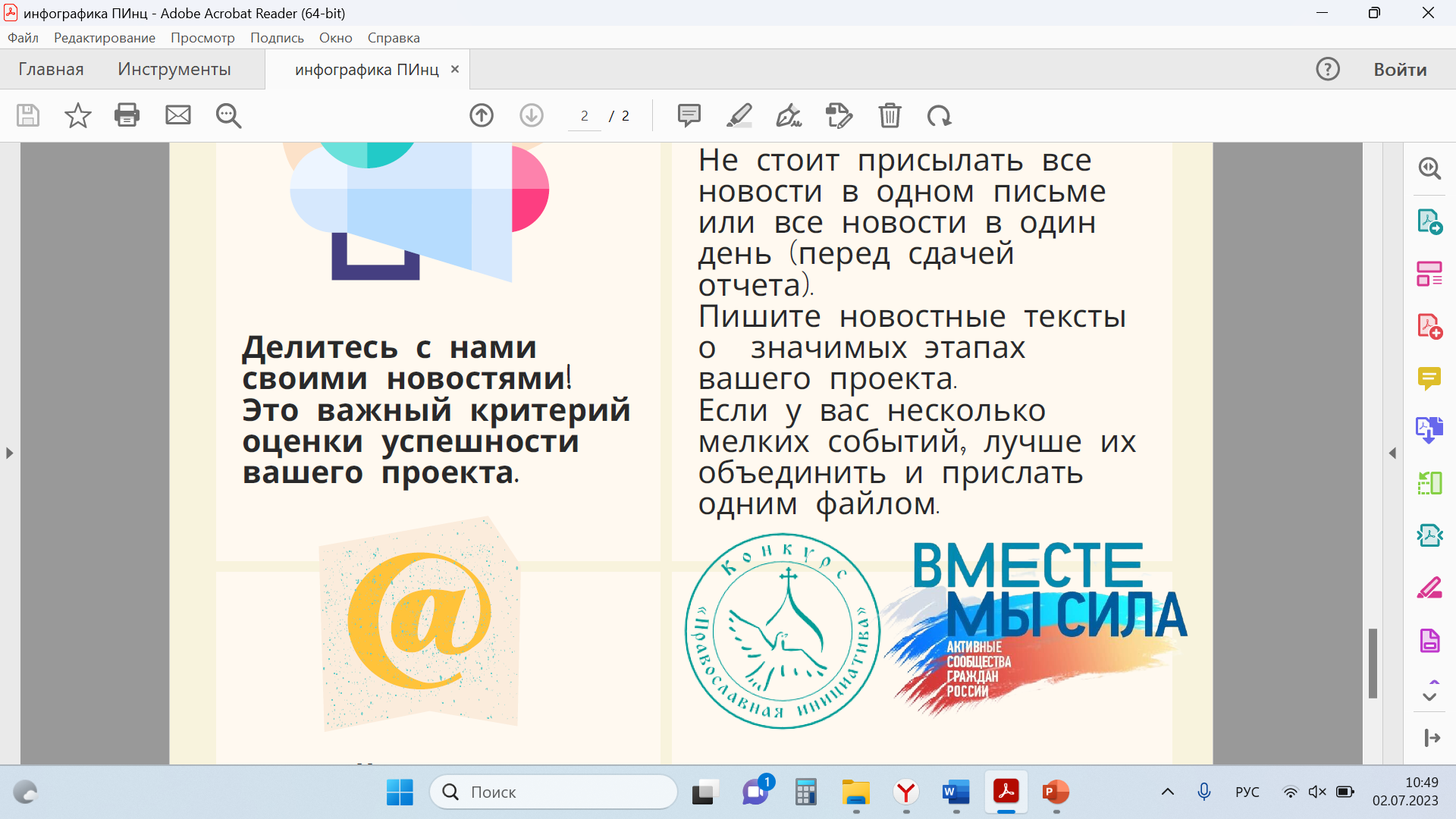 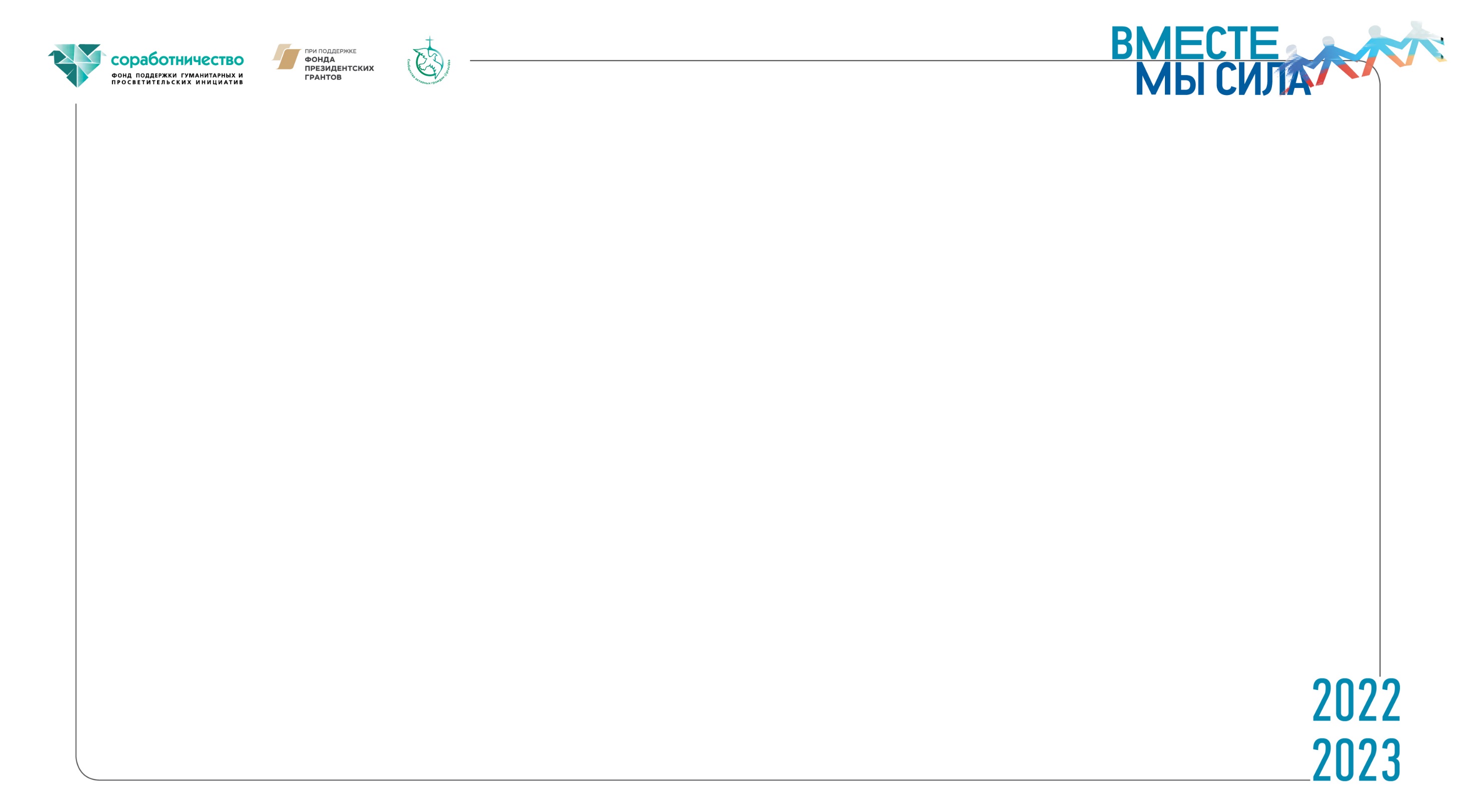 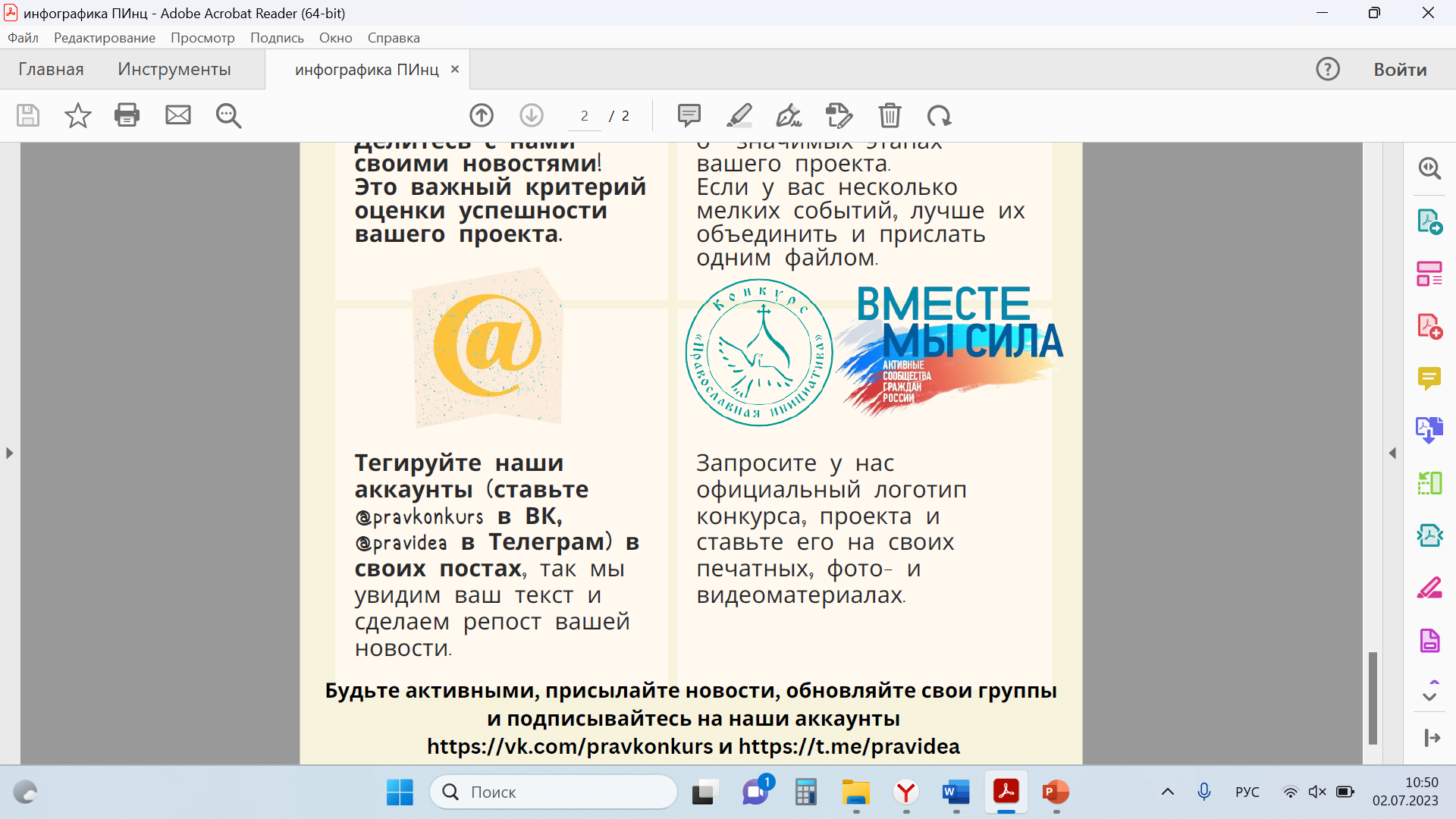 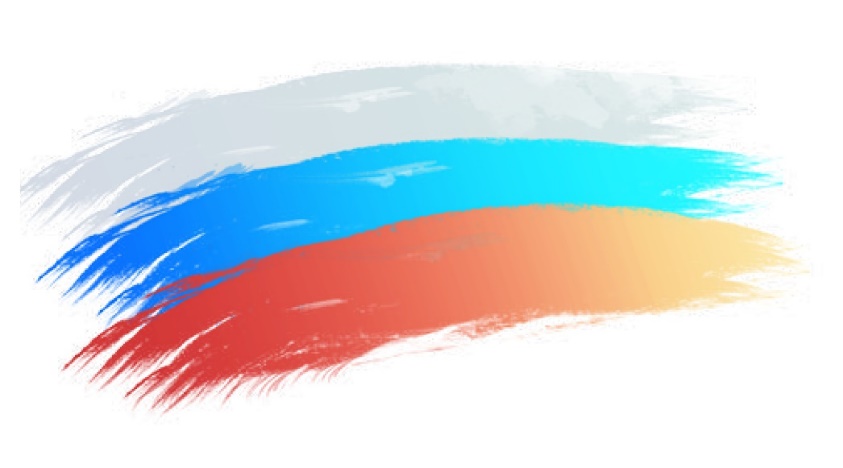 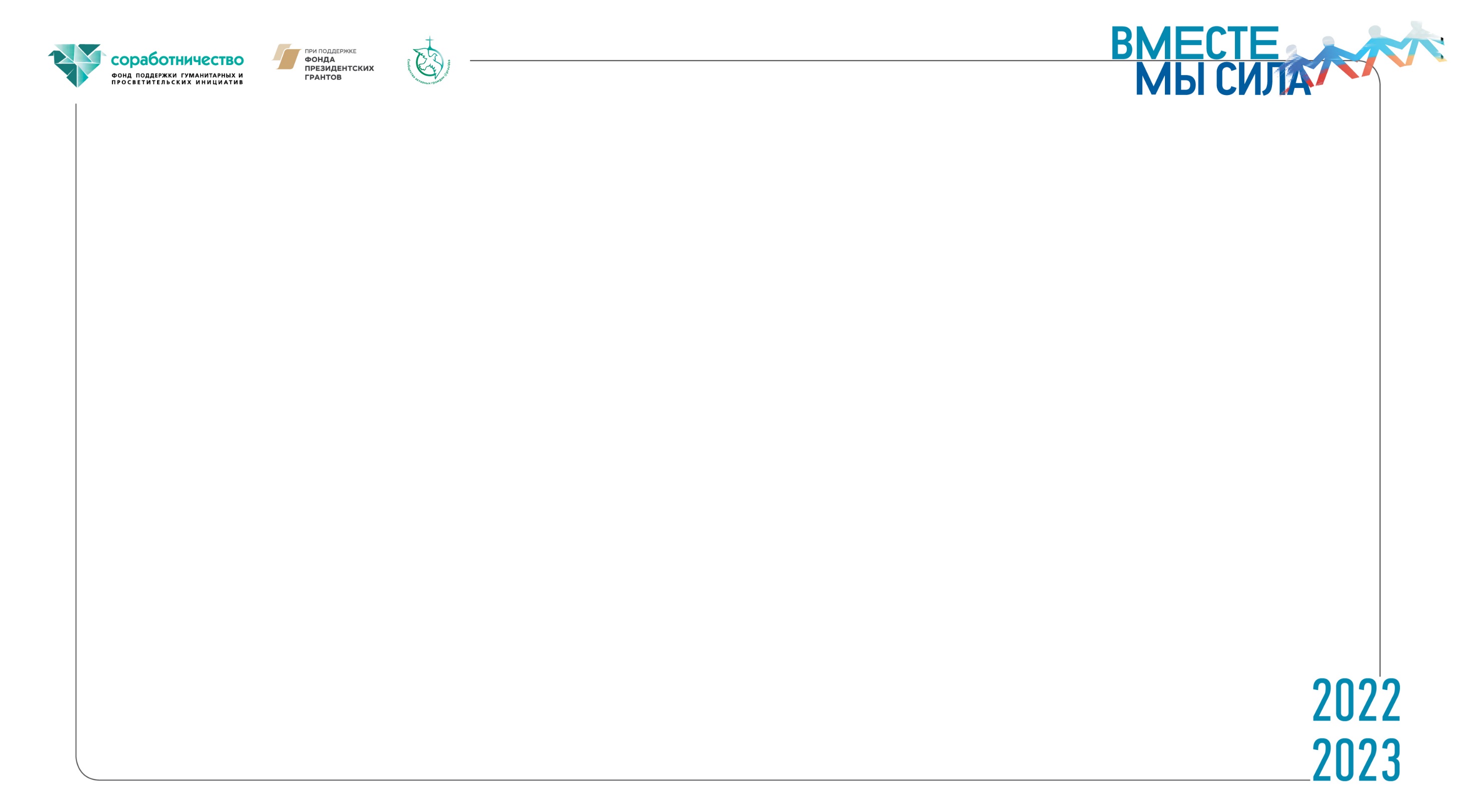 ПОДПИСЫВАЙТЕСЬ
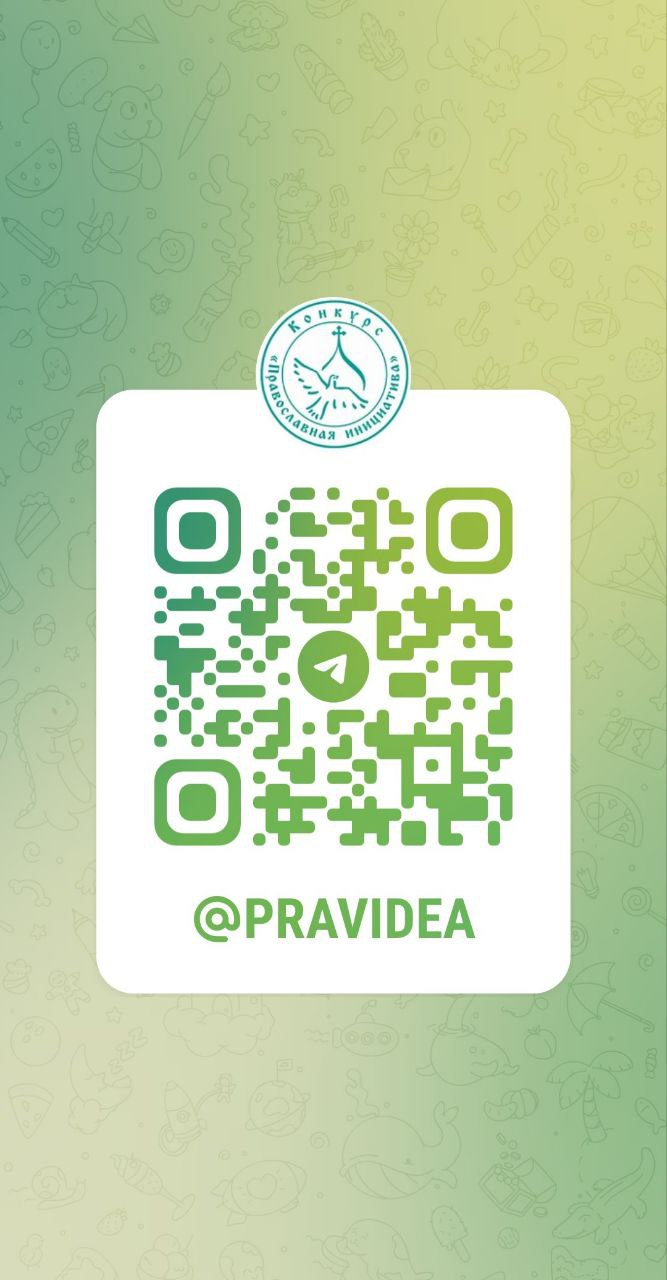 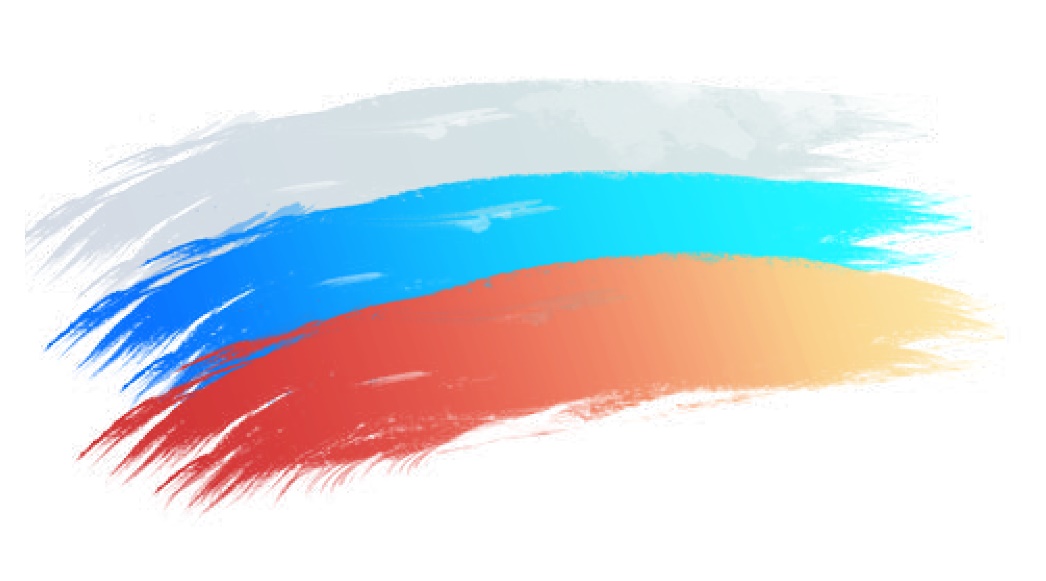 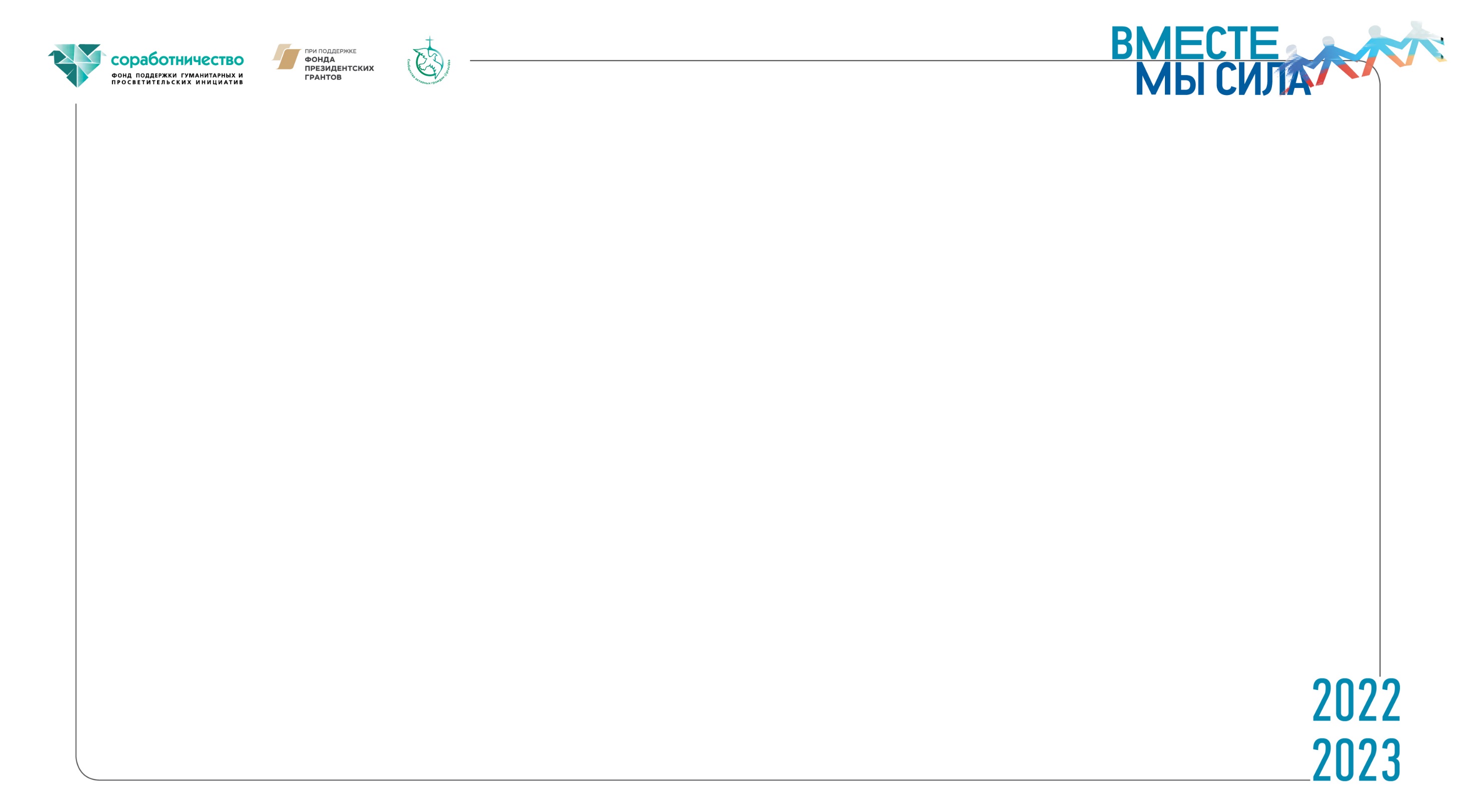 ПОДПИСЫВАЙТЕСЬ
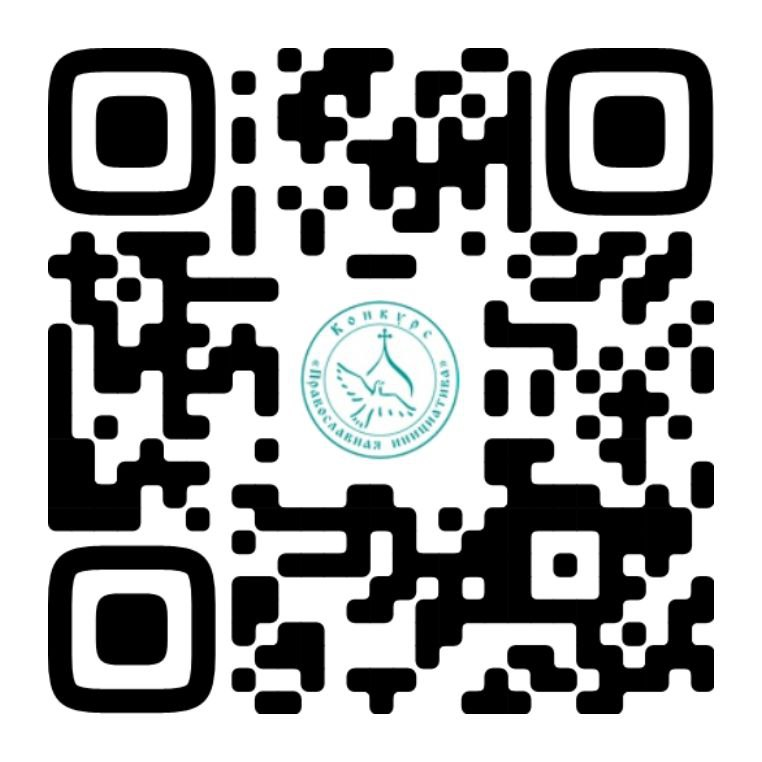 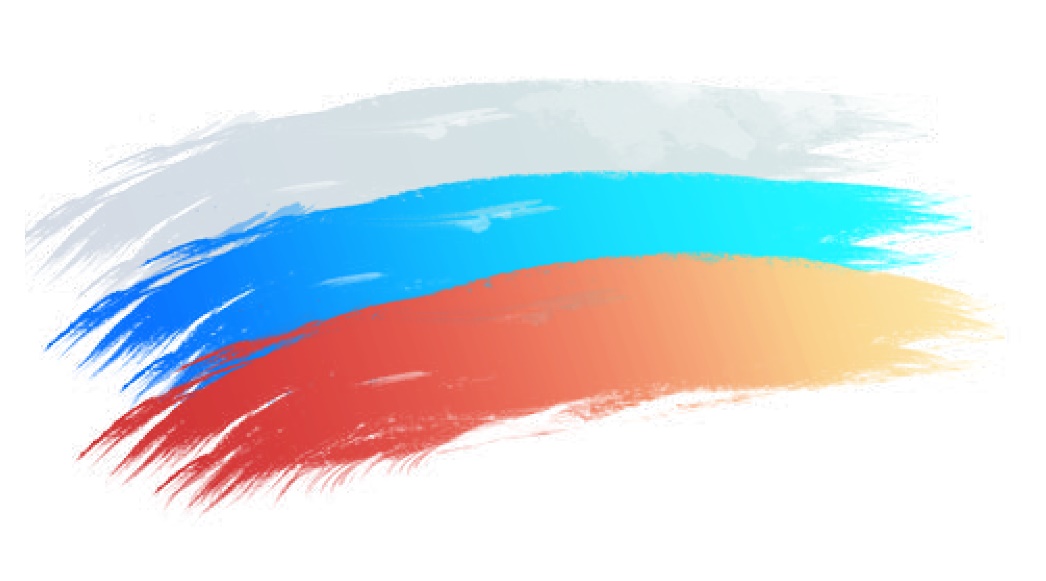 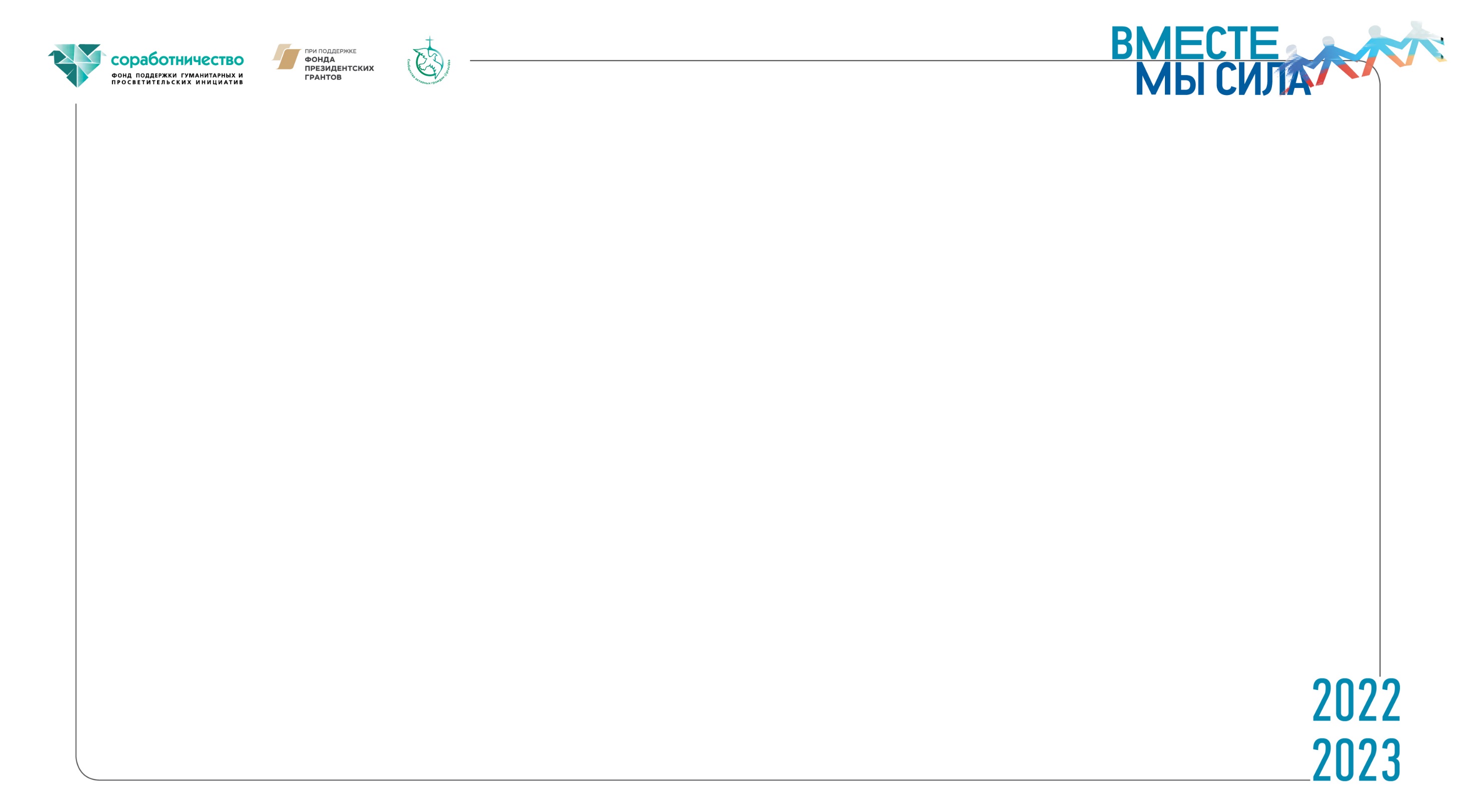 БЛАГОДАРЮ ЗА ВНИМАНИЕ:
КОМАНДА «ДЕЛАЙ БЛАГО В МЕДИАМИРЕ»
ВСЕГДА ГОТОВА ВАС ПРОКОНСУЛЬТИРОВАТЬ, ЧТОБЫ ВАШЕ ИНФОРМАЦИОННОЕ ЗВУЧАНИЕ БЫЛО КАЧЕСТВЕННЫМ =)
MEDIA.PRICHOD.RU
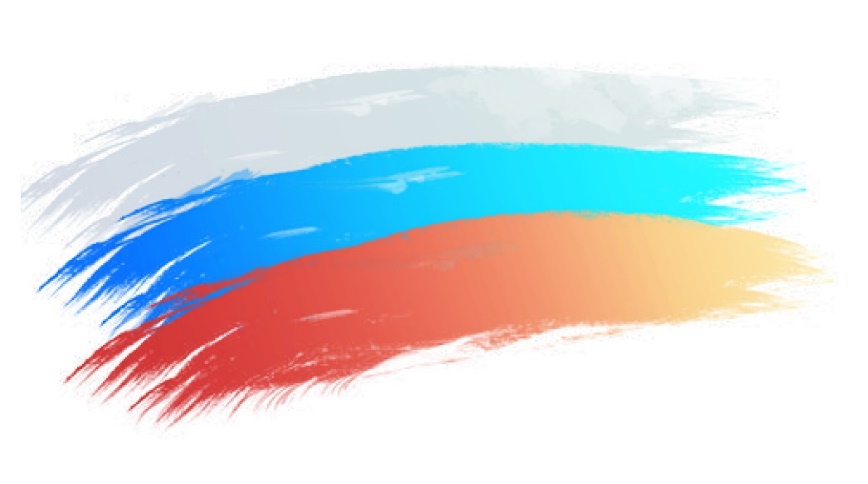 EVGENIYA.PRESS@GMAIL.COM
T.ME/EVGENIYA_E_ZH

Евгения Евгеньевна Жуковская
к.соц.н., медиаменеджер, эксперт по информационной политике и развитию сообществ активных граждан в регионах, выстраиванию взаимодействия между государственными и общественными институтами, предпринимательским сообществом